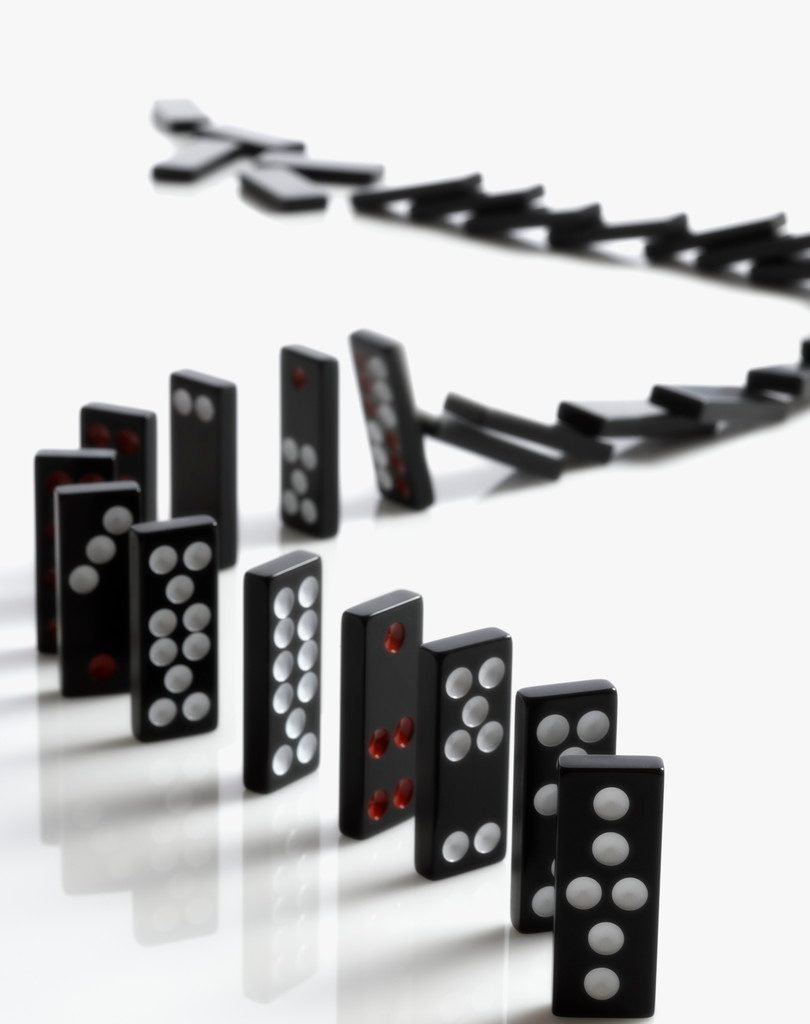 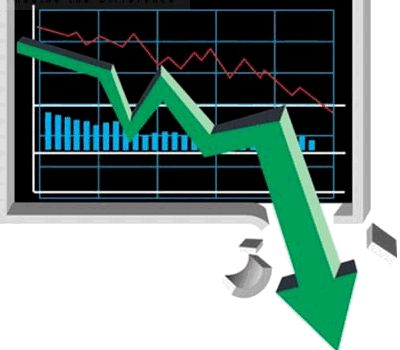 The 
Great Depression
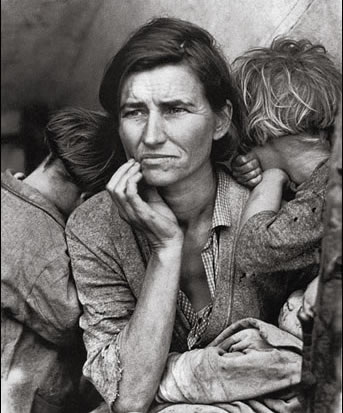 USA Gross Domestic Product
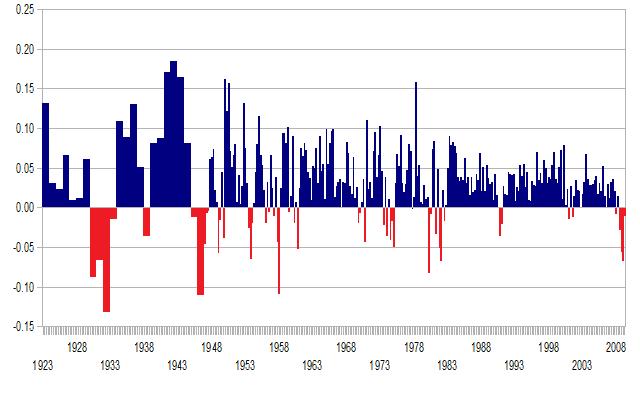 The Great Depression
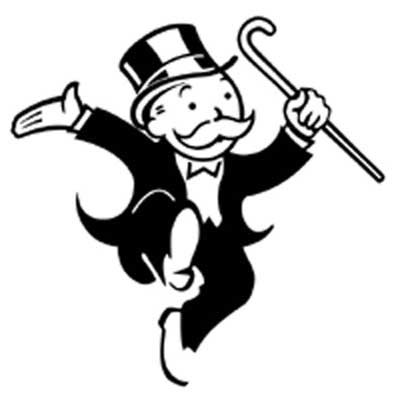 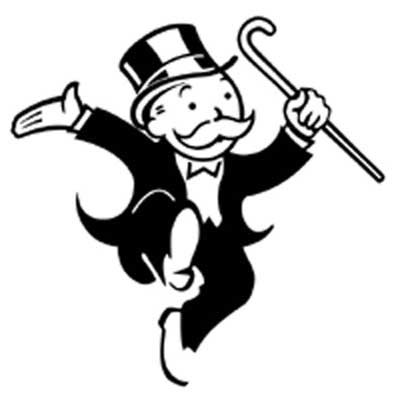 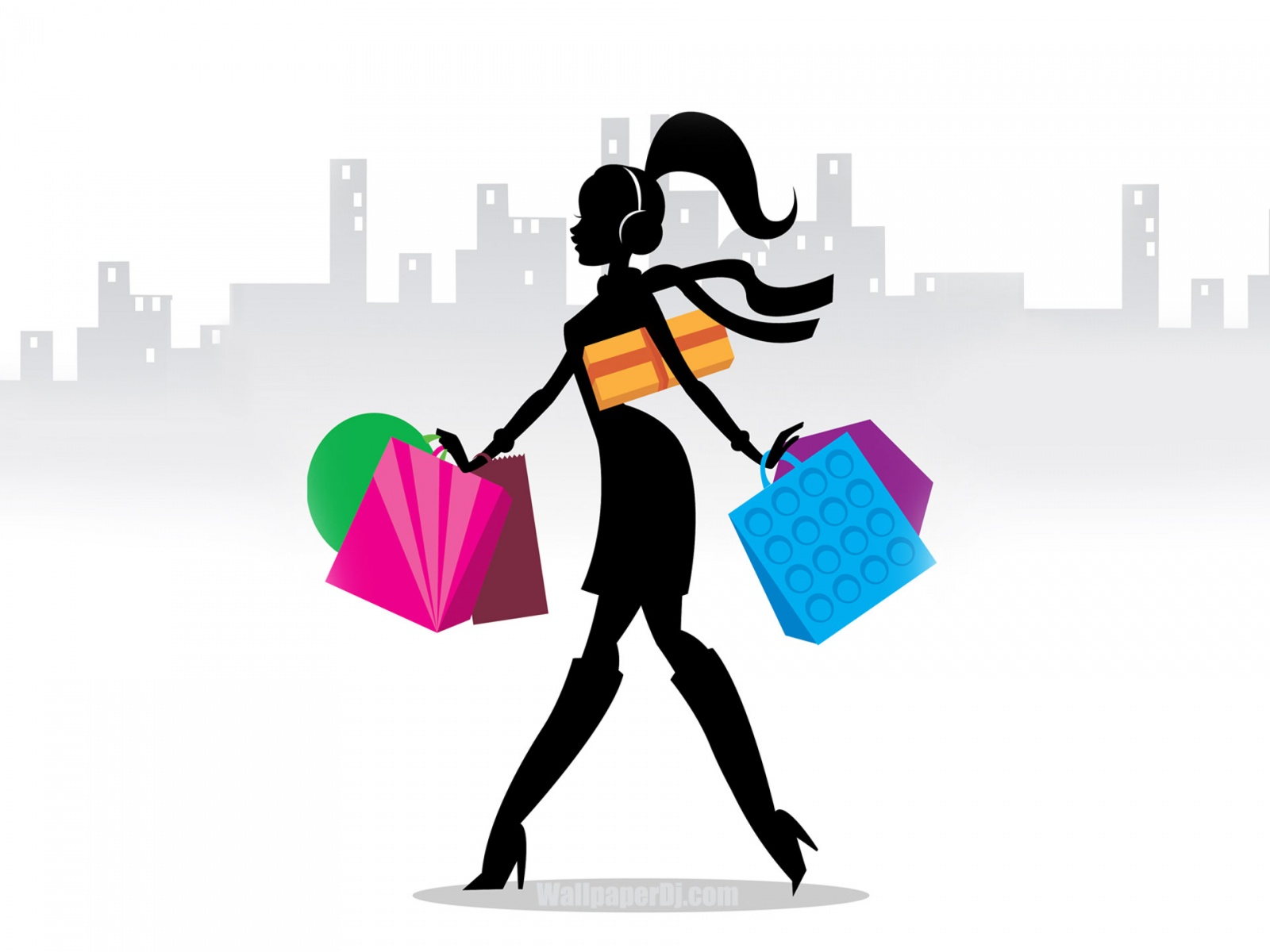 $95
$99
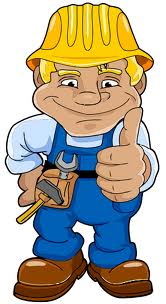 $1
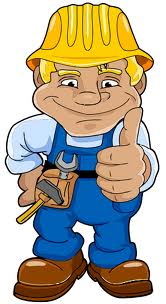 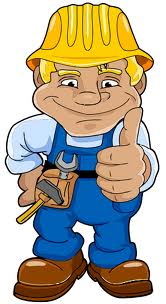 $5
$1
Buy Less
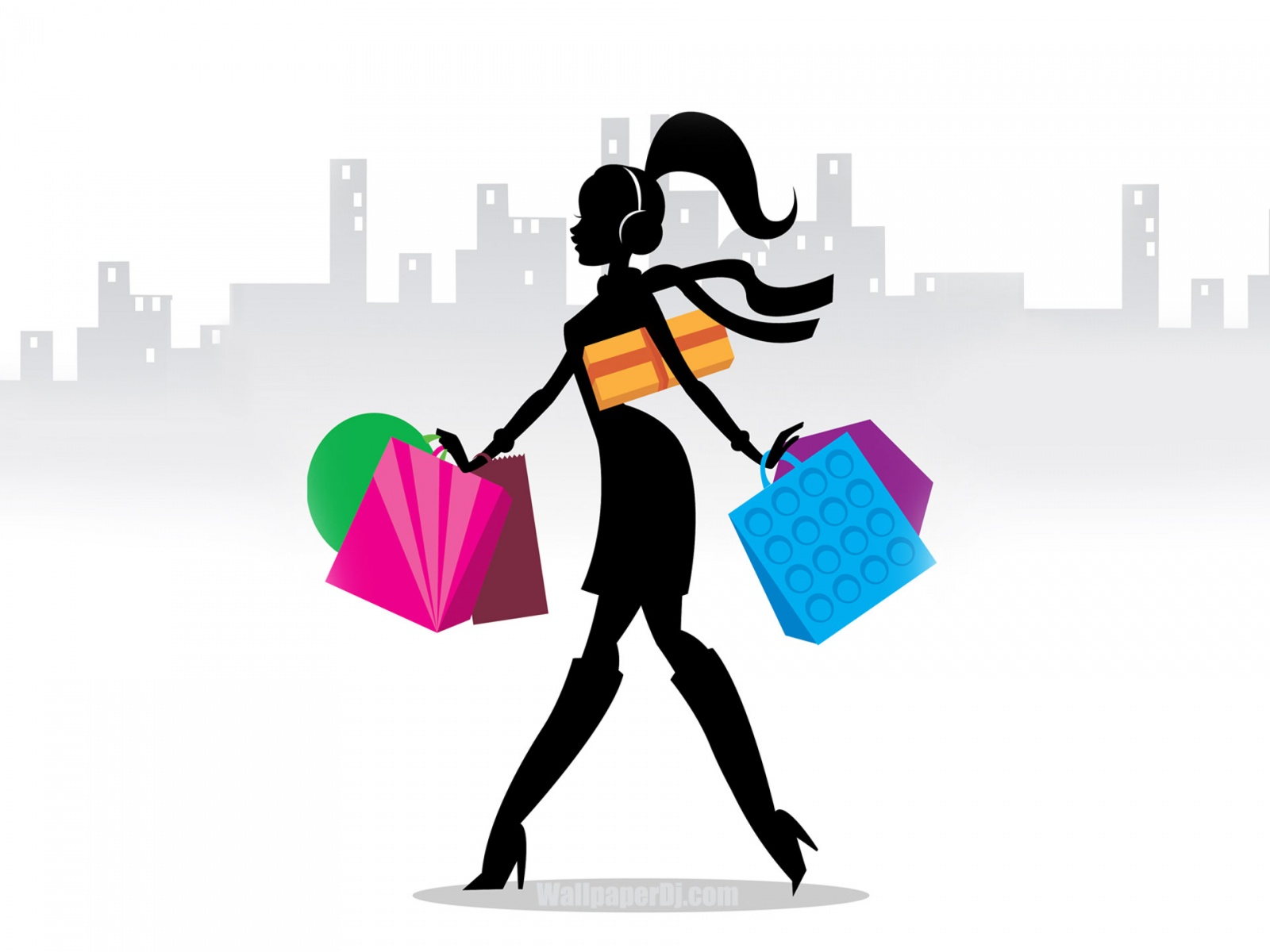 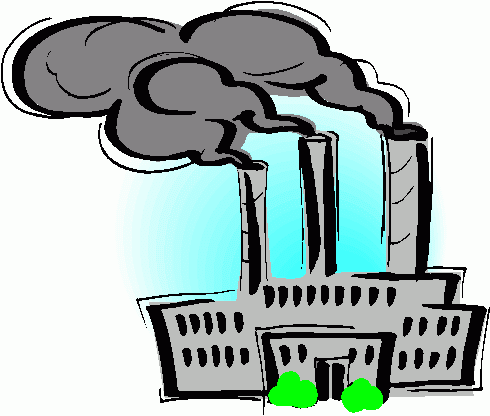 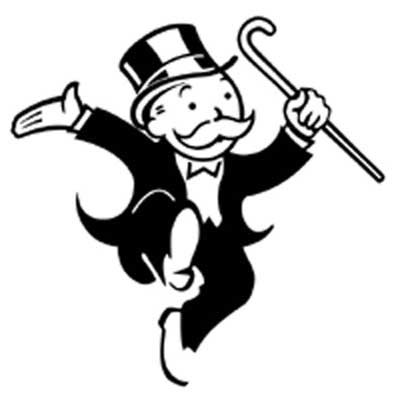 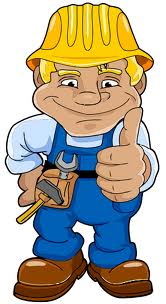 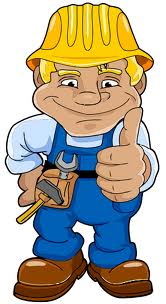 $0
Buy Less
Make Less
Less Workers
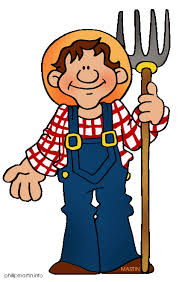 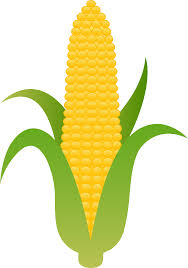 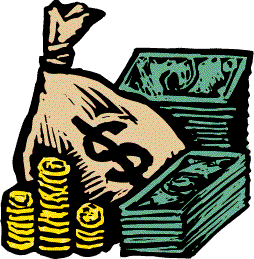 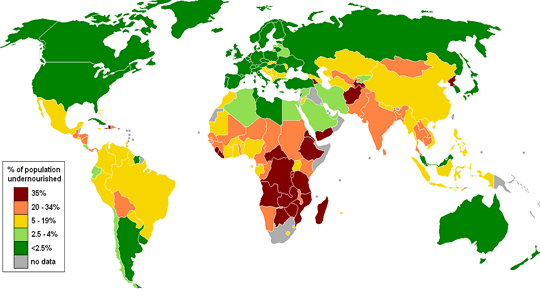 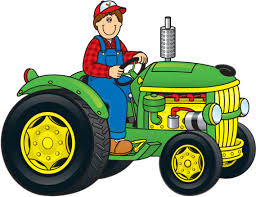 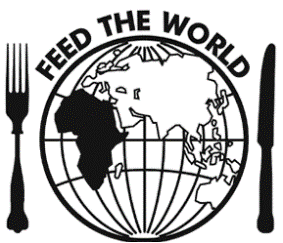 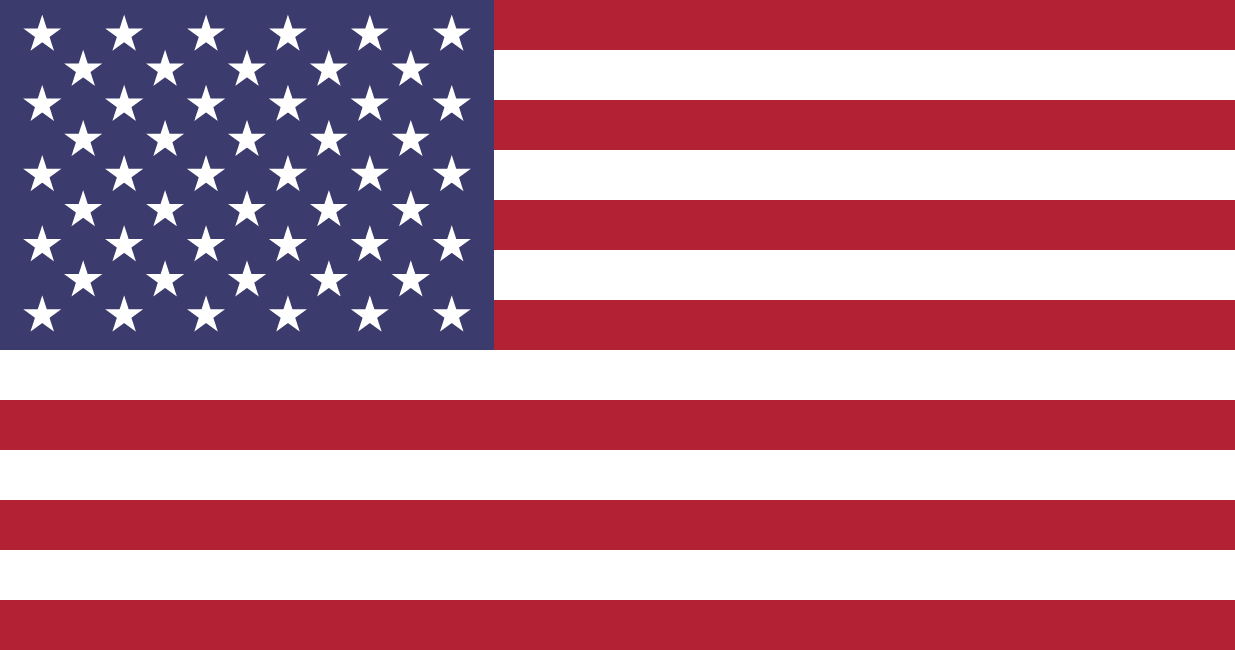 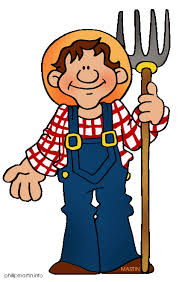 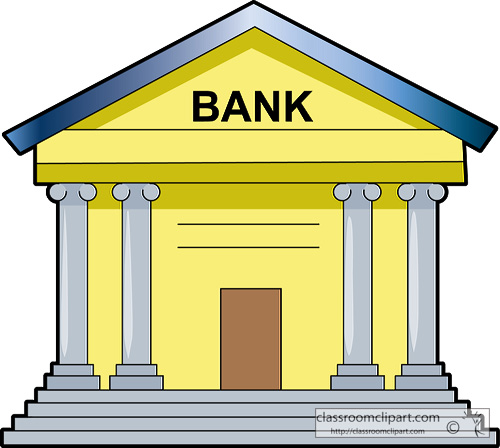 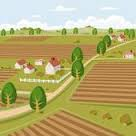 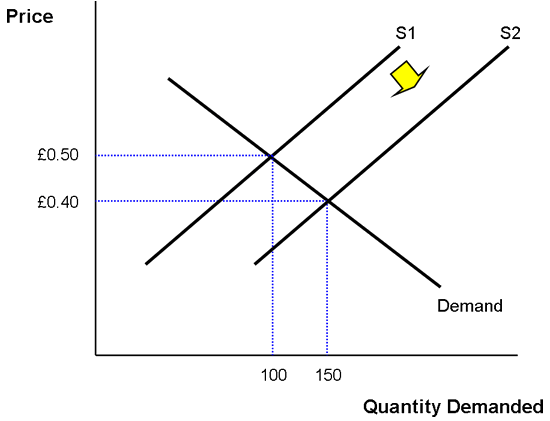 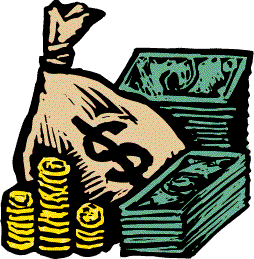 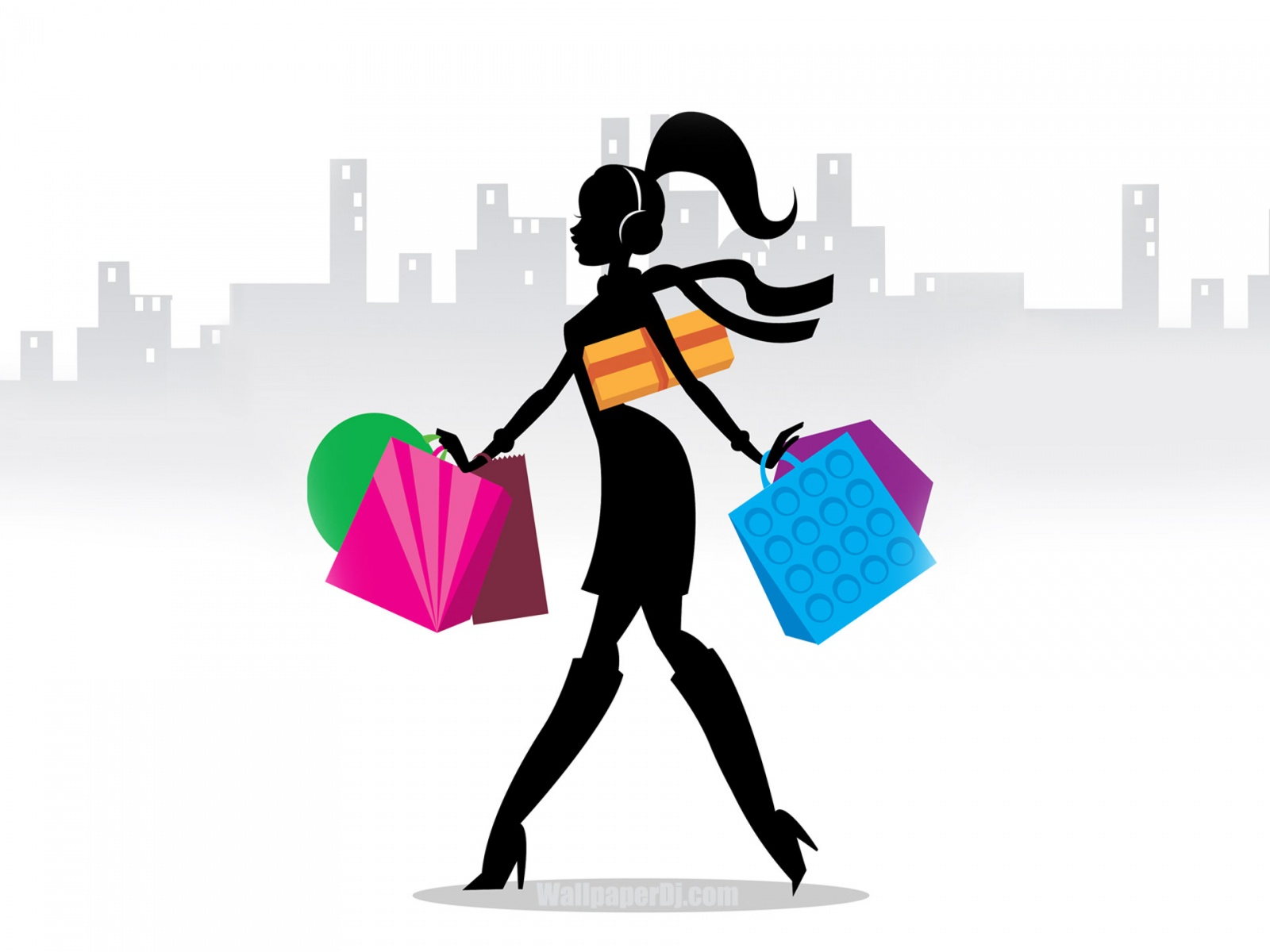 Buy Less
Price
Supply
The Great Depression
The Great Depression
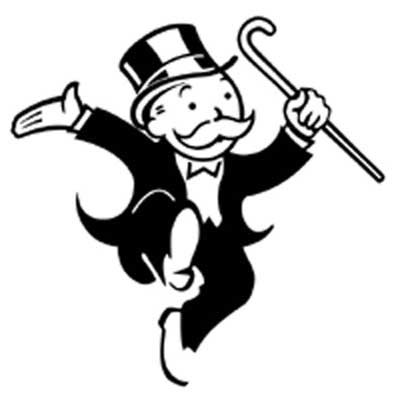 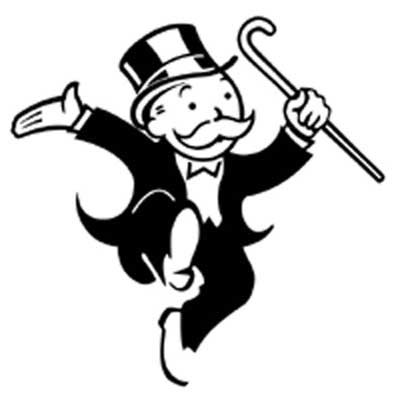 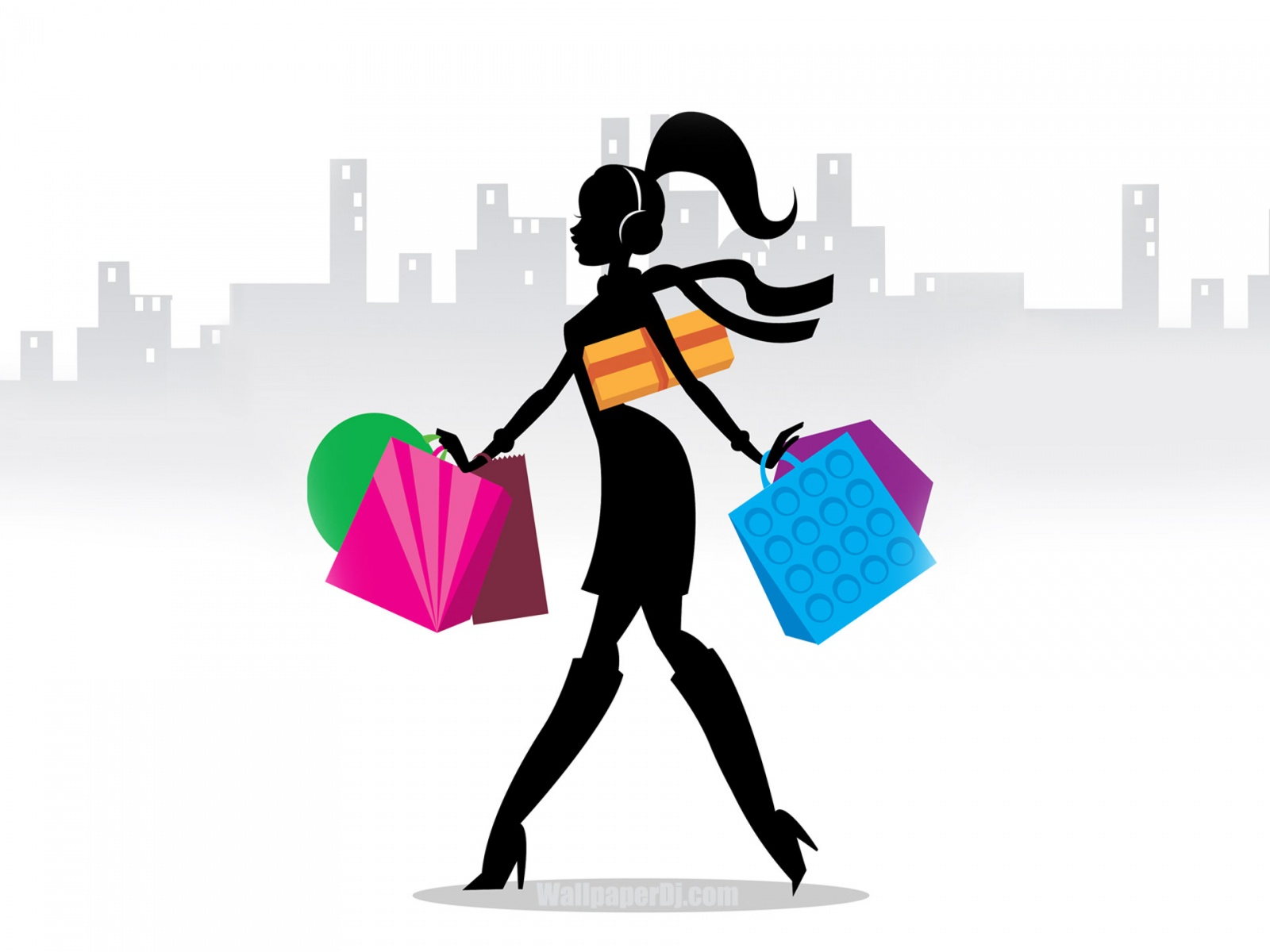 $95
$99
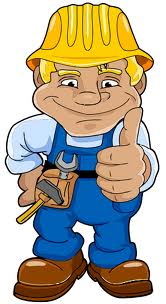 $1
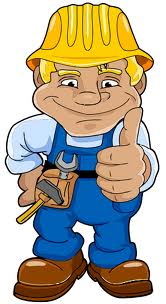 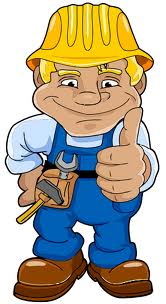 $5
$1
Buy Less
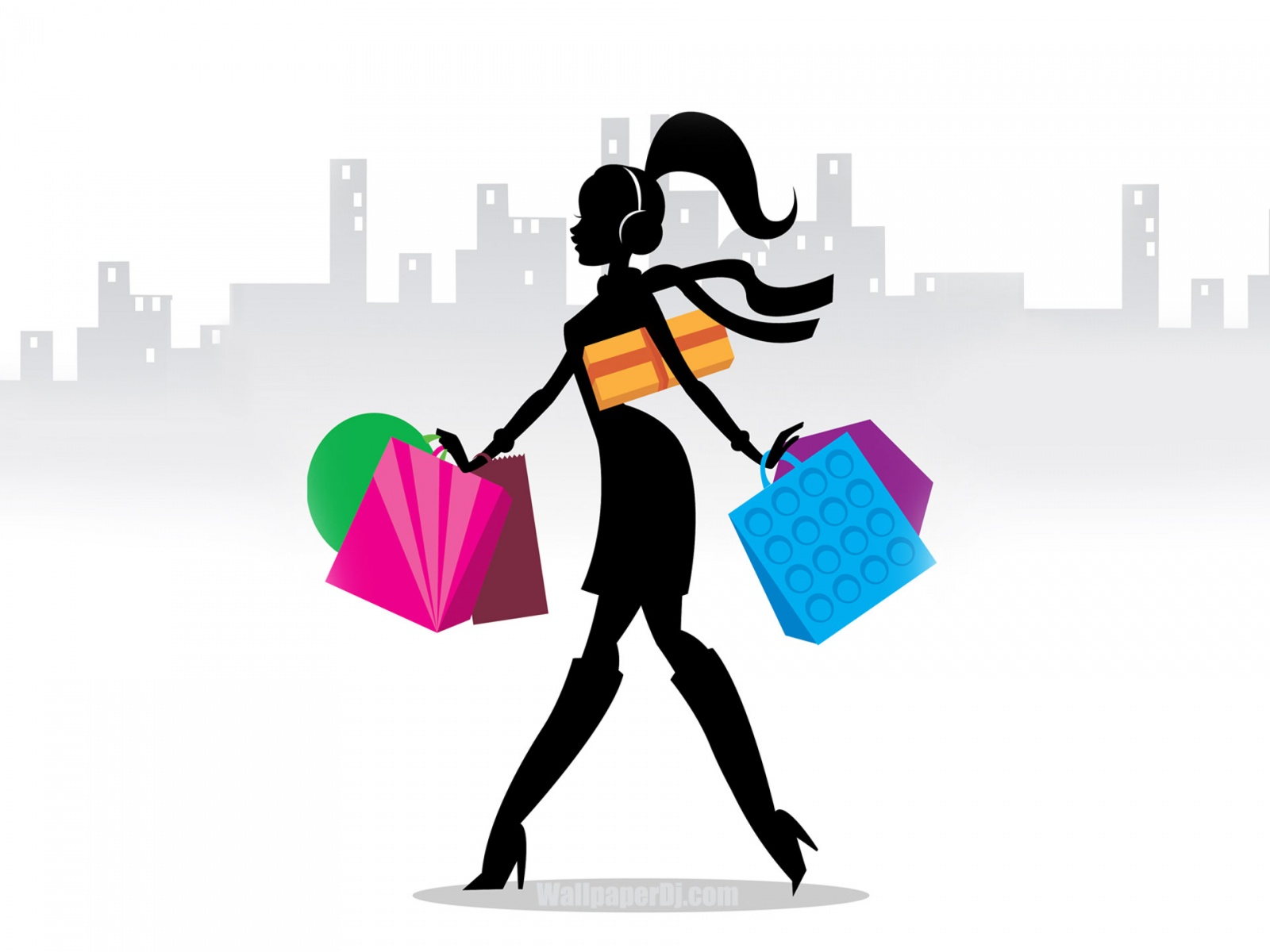 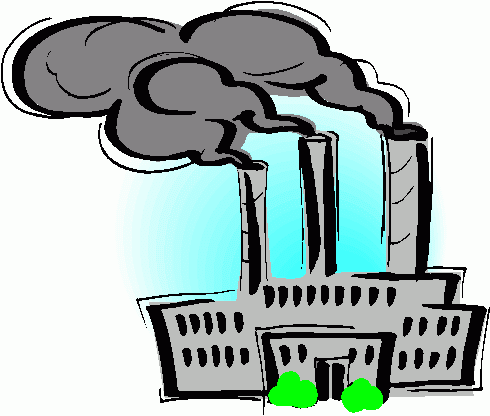 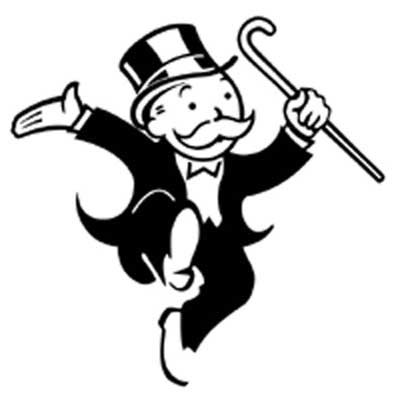 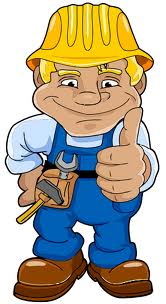 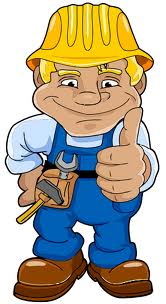 $0
Buy Less
Make Less
Less Workers
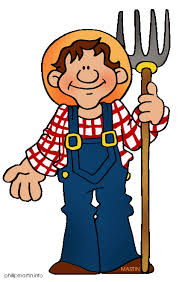 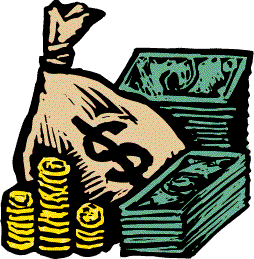 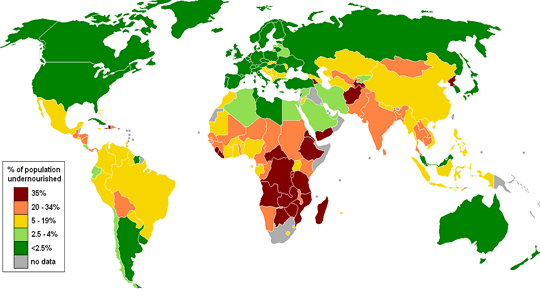 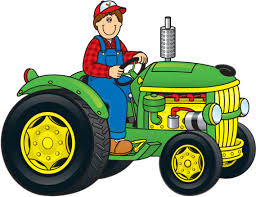 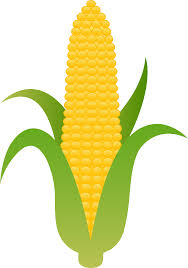 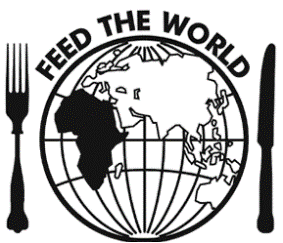 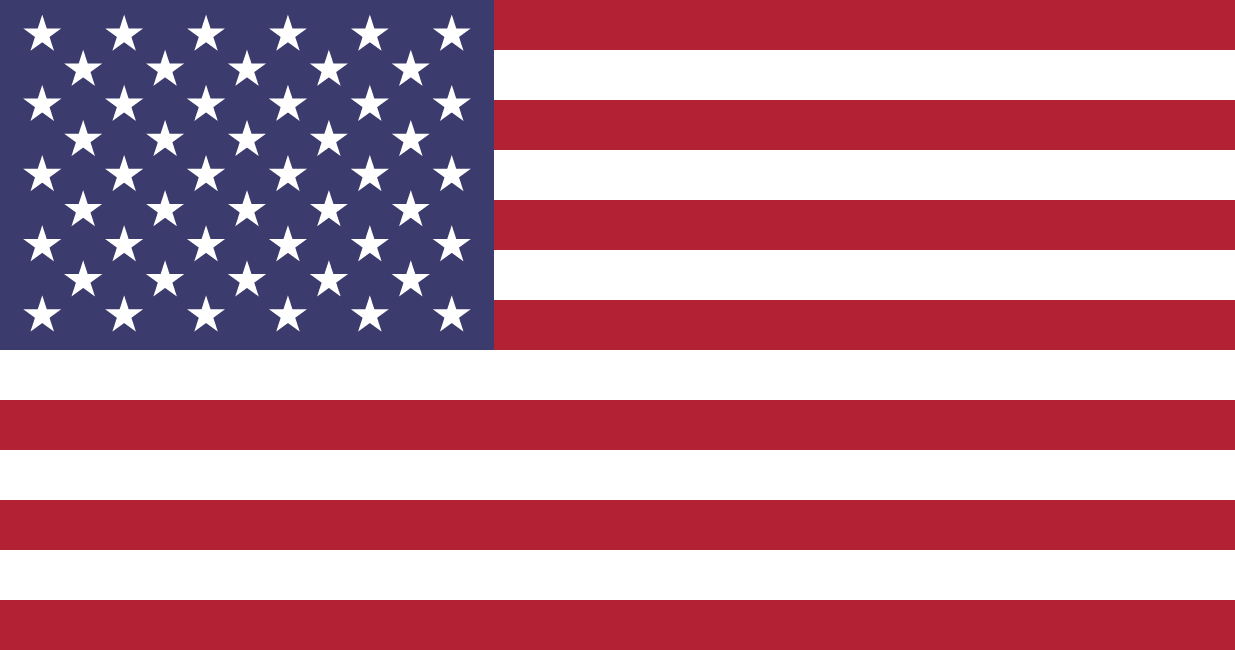 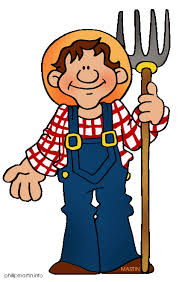 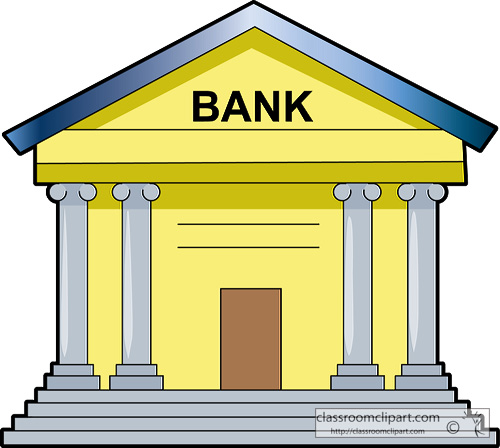 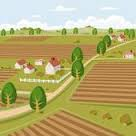 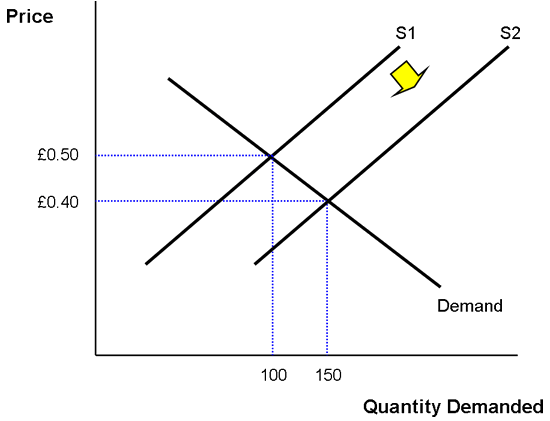 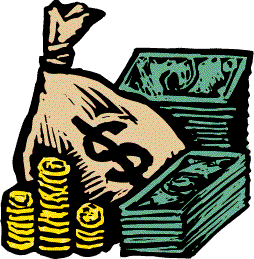 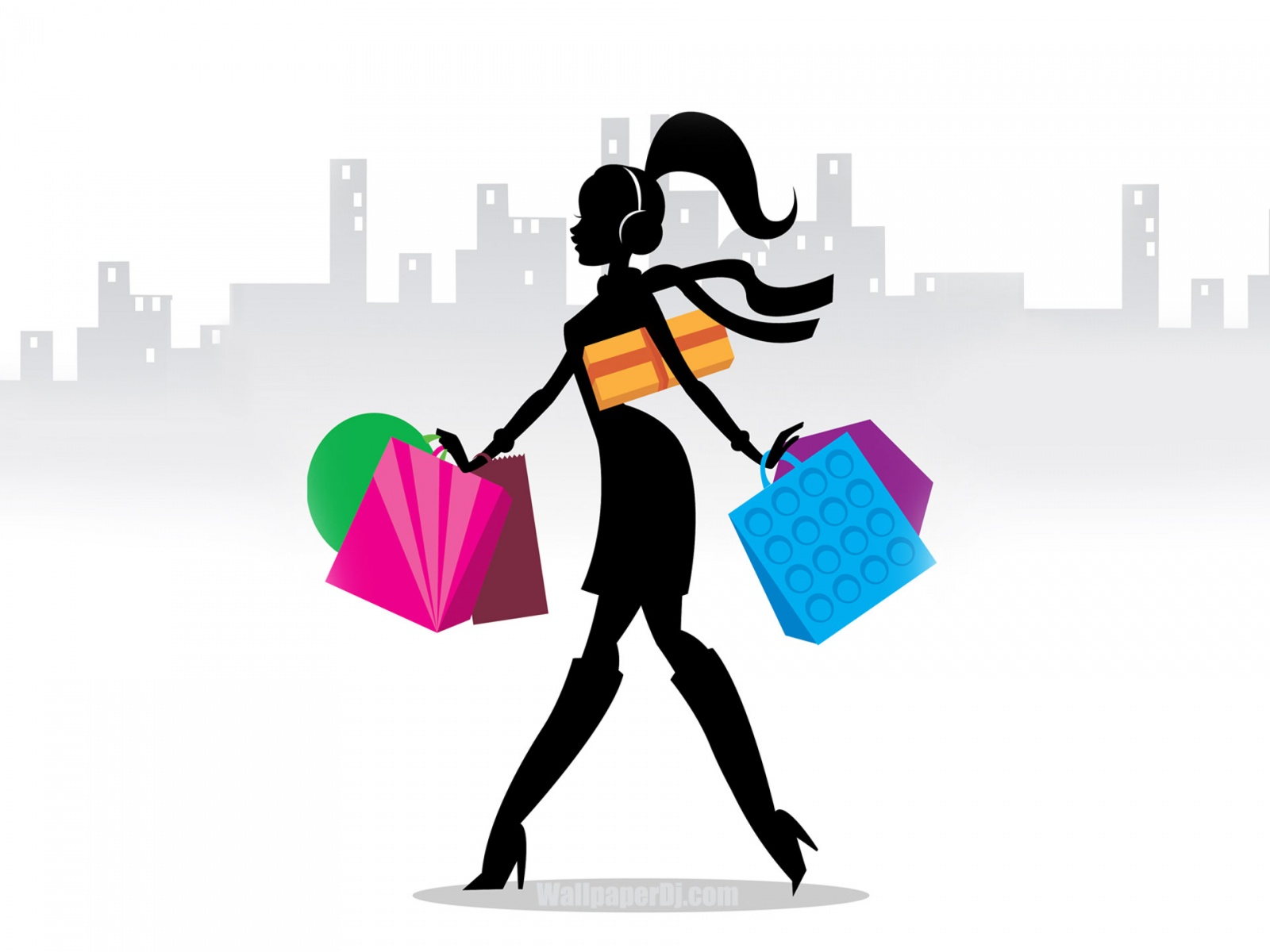 Buy Less
Price
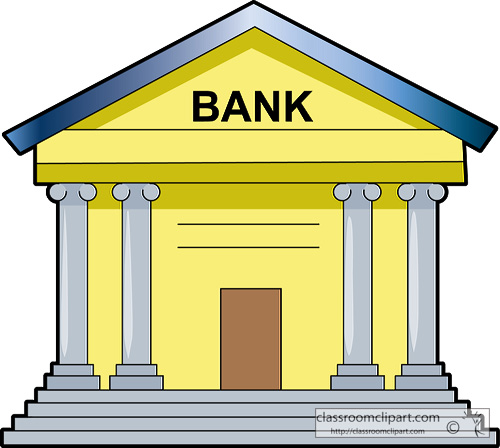 Supply
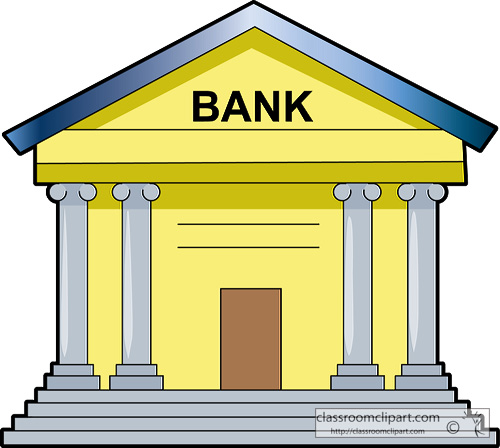 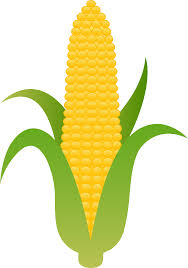 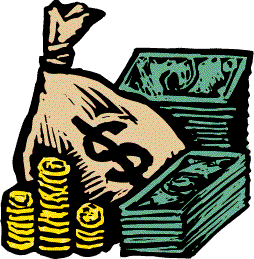 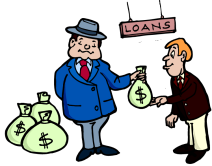 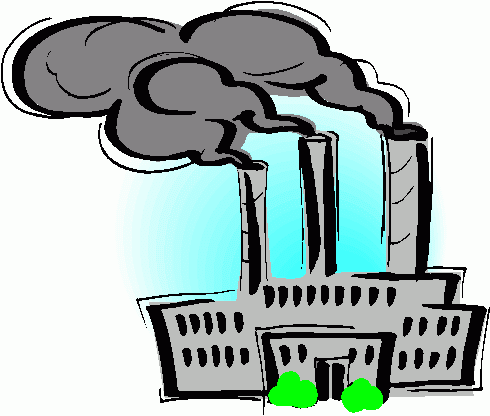 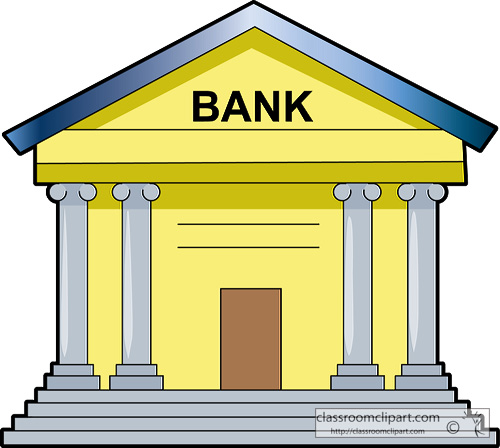 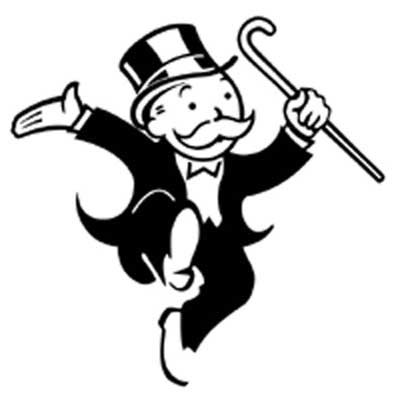 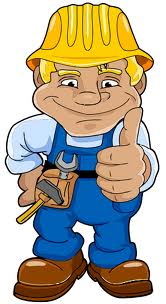 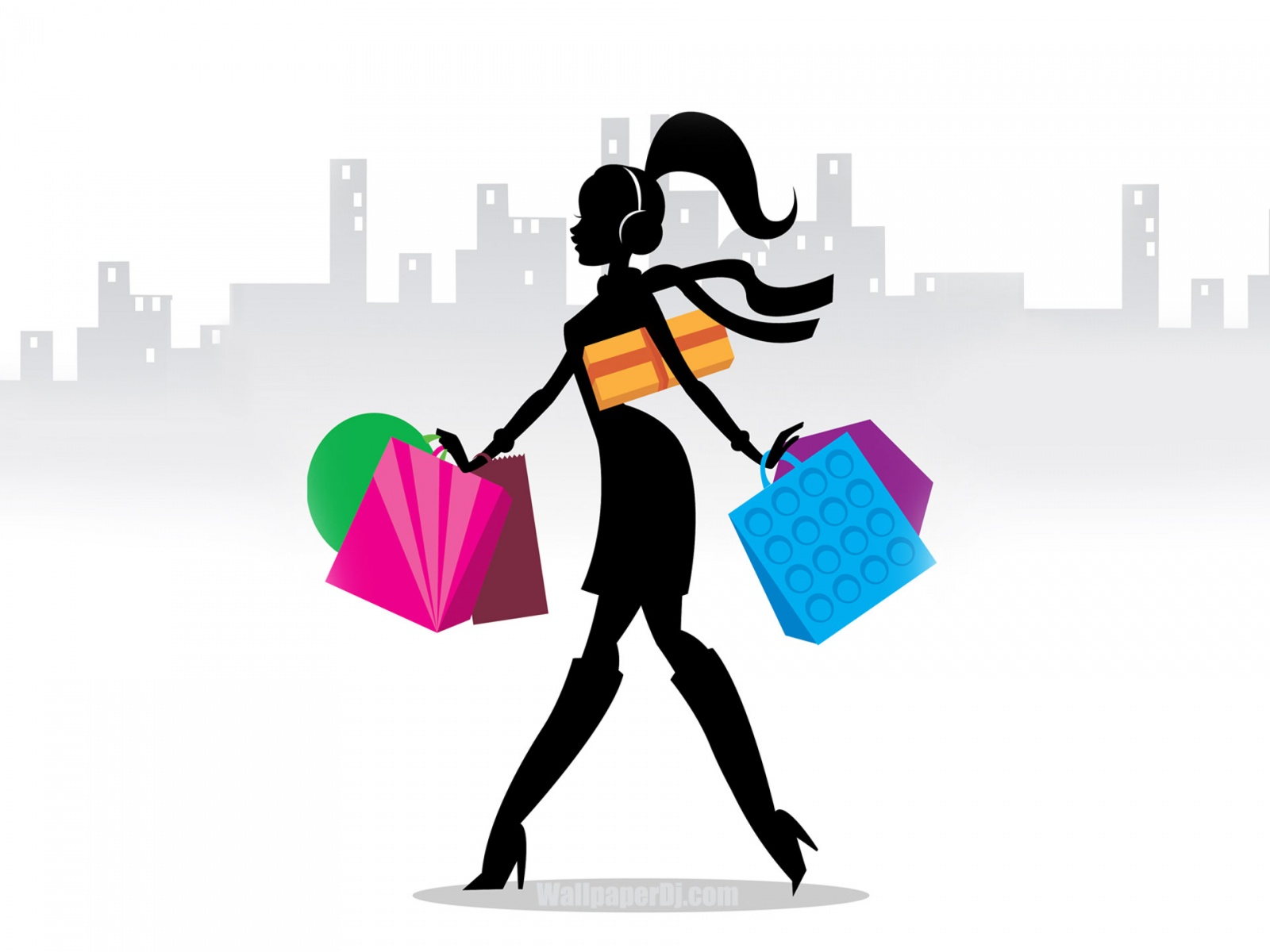 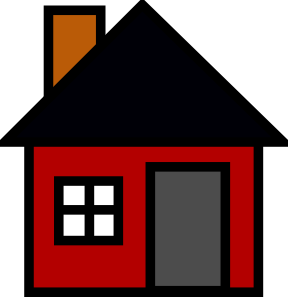 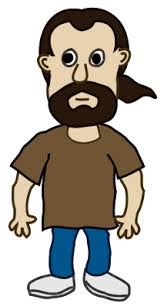 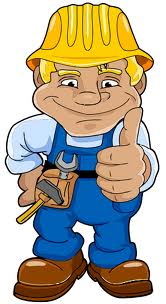 Buy MORE!
The Great Depression
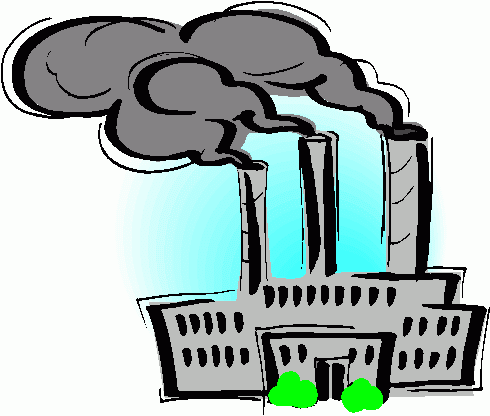 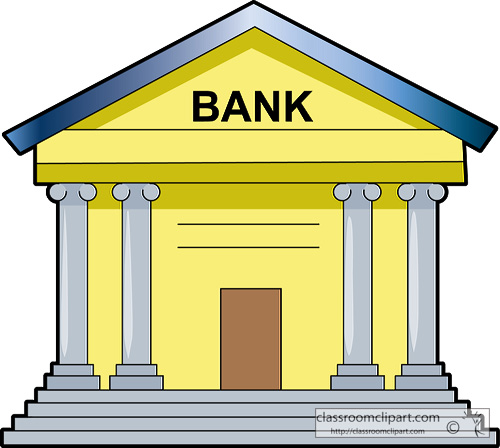 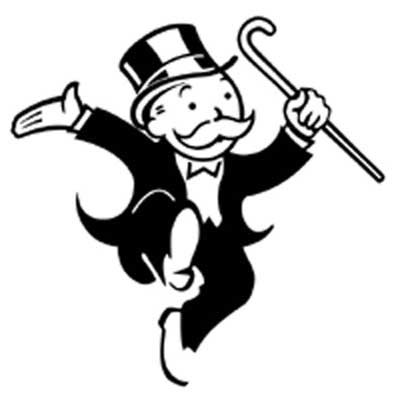 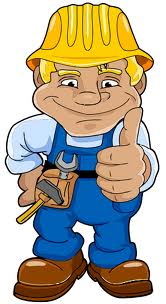 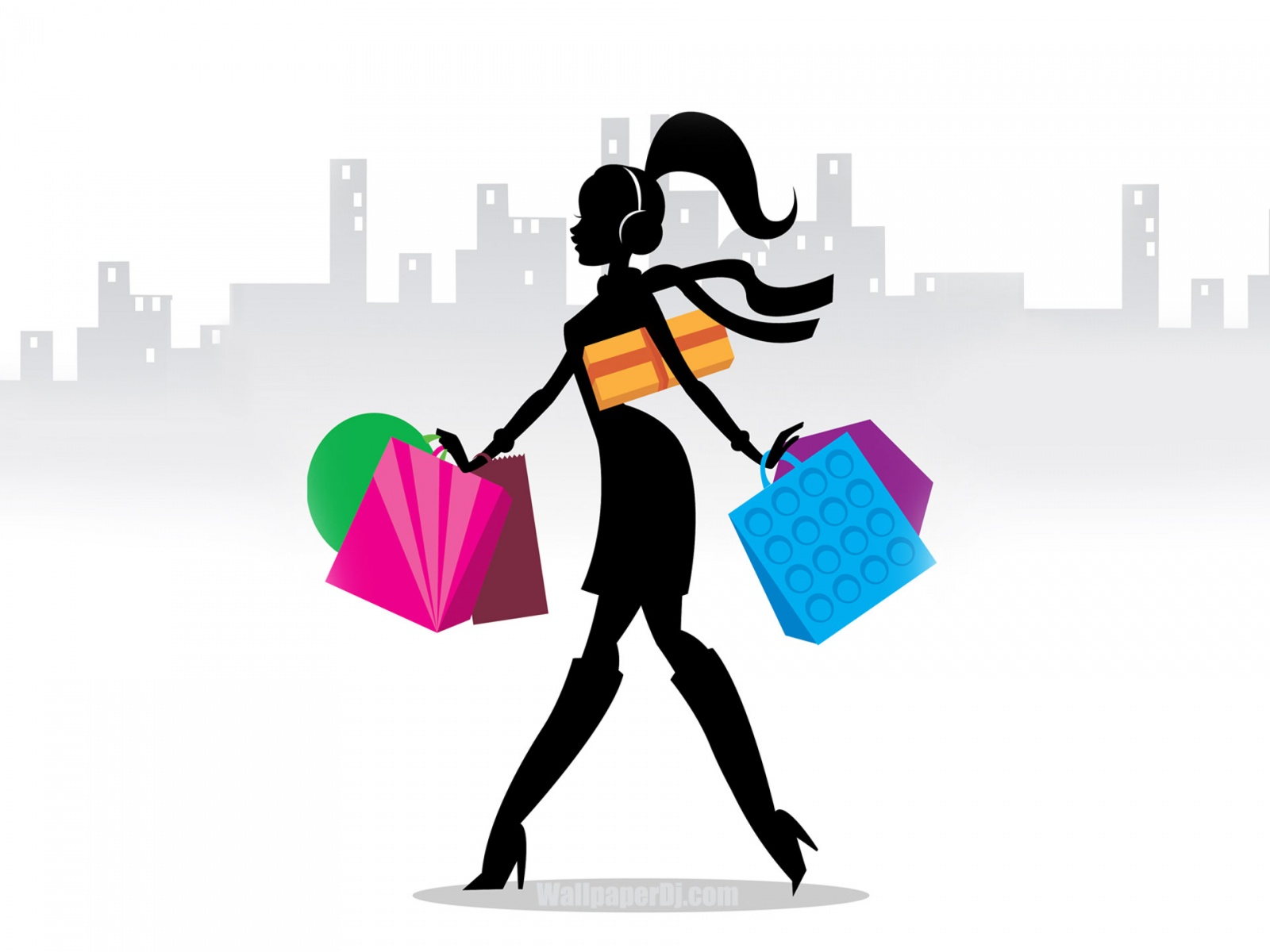 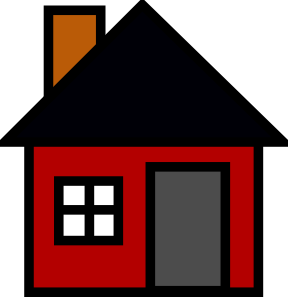 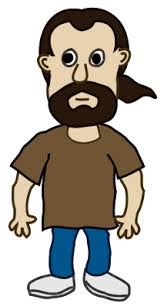 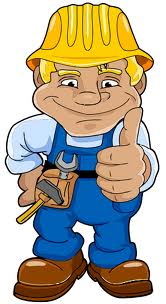 Buy MORE!
Buy EVEN 
LESS!
Buy LESS!
The Great Depression
The Great Depression
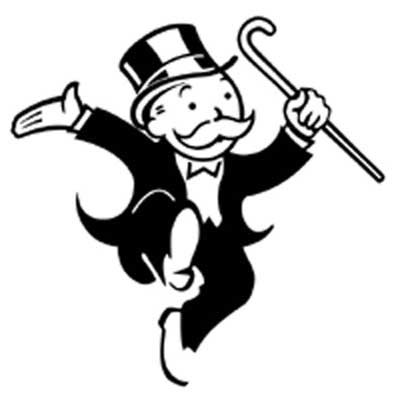 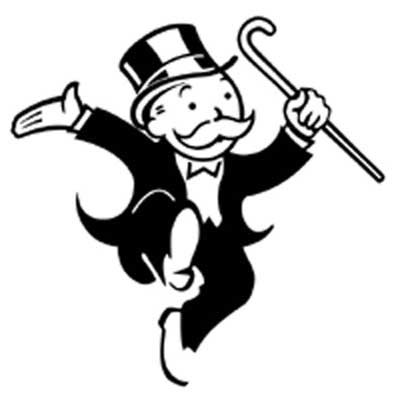 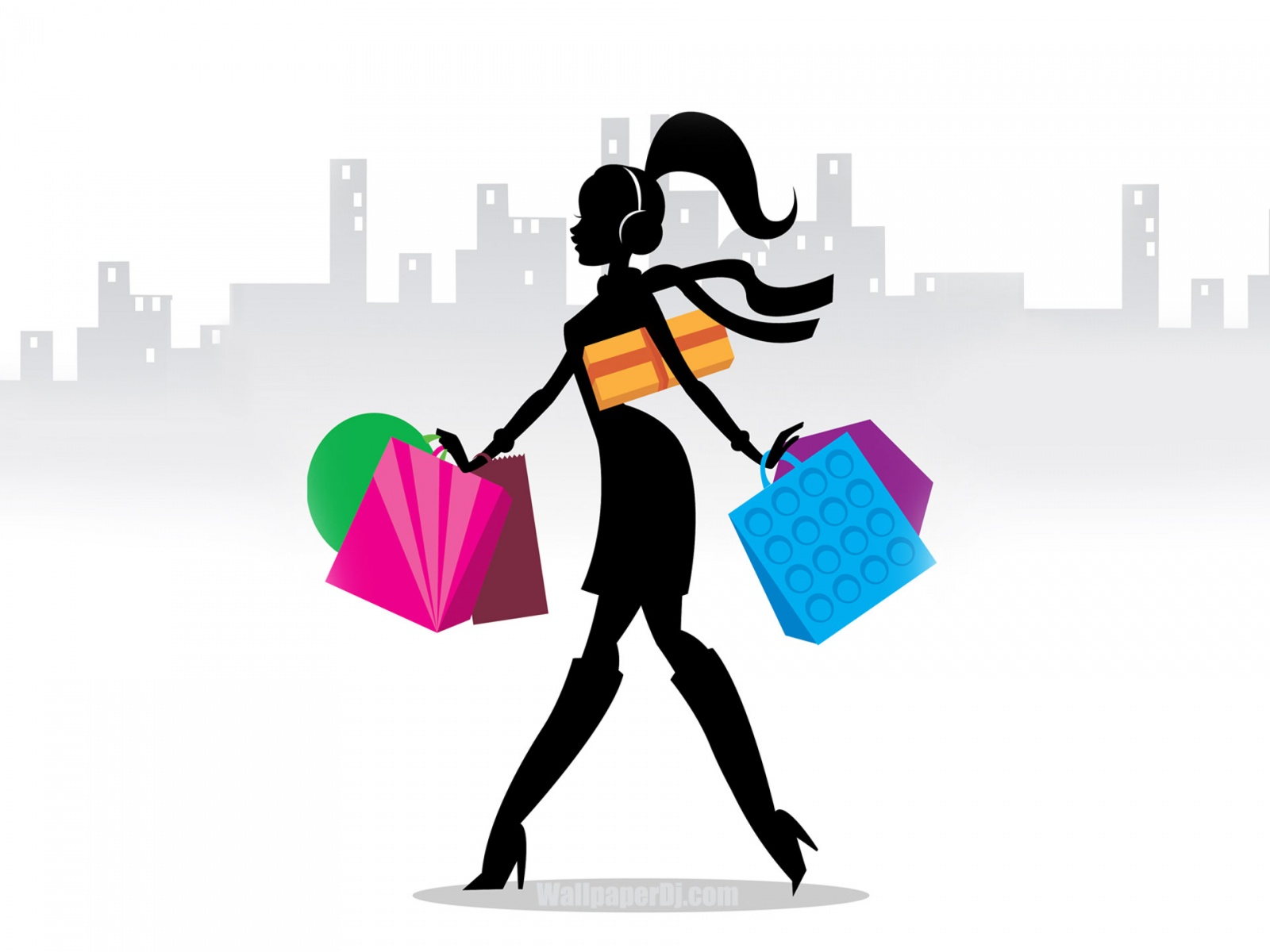 $95
$99
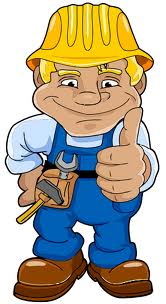 $1
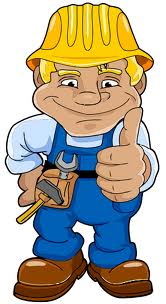 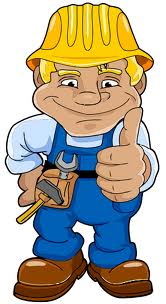 $5
$1
Buy Less
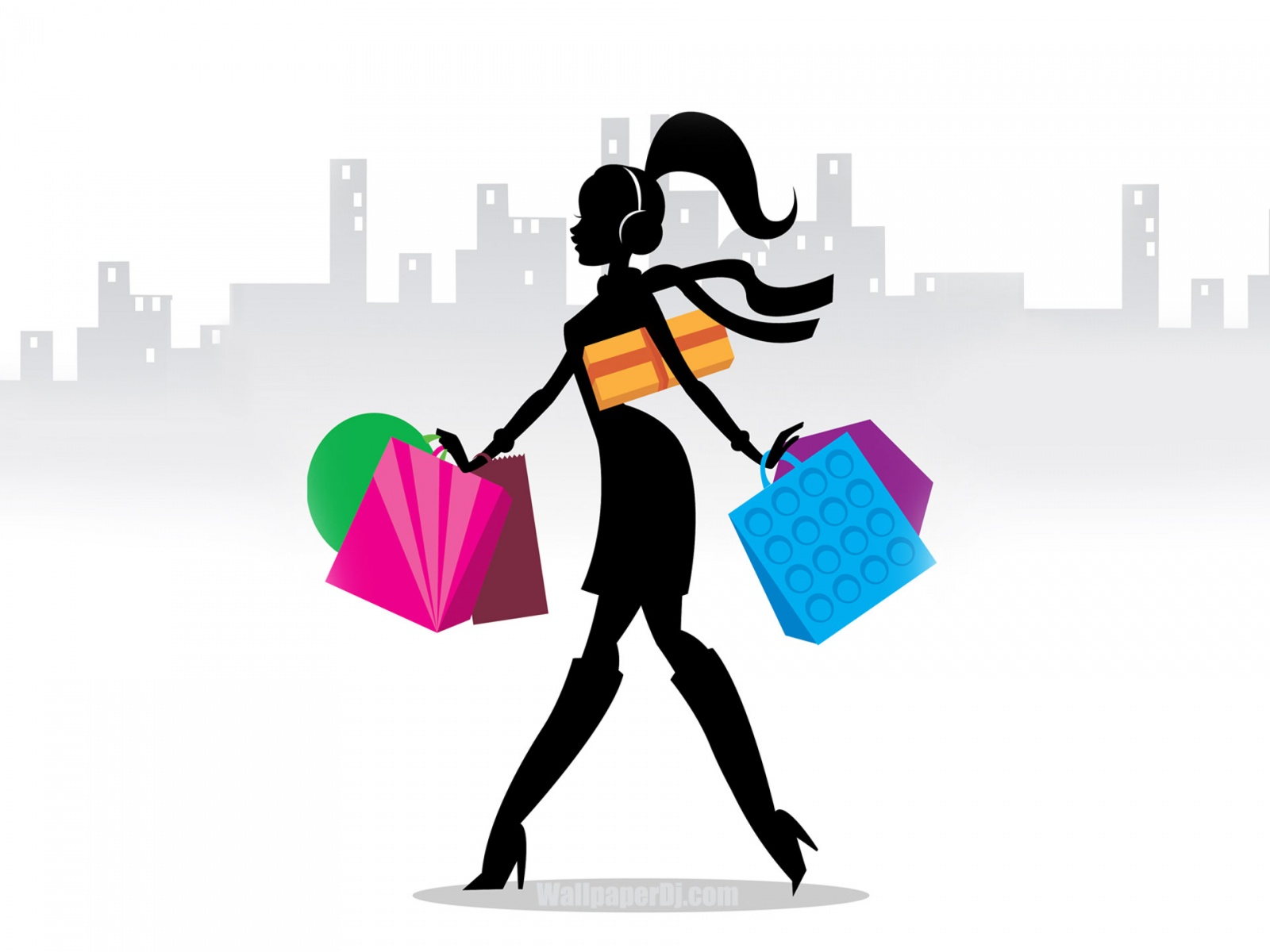 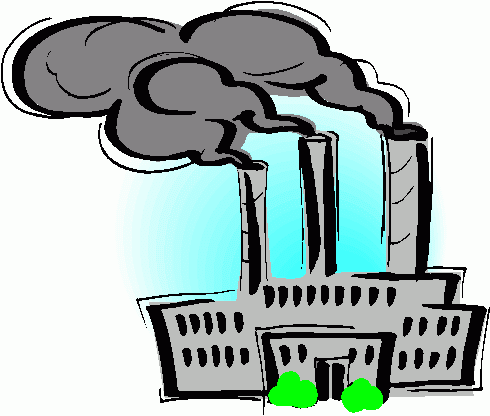 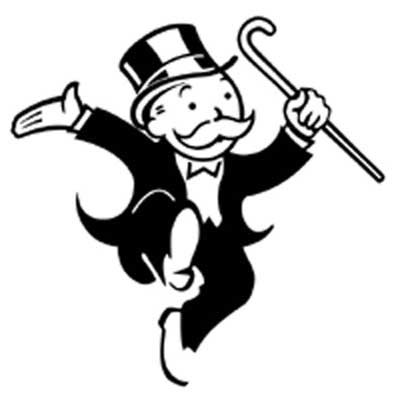 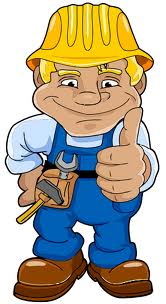 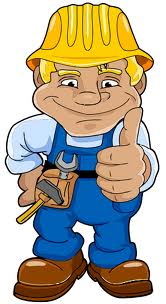 $0
Buy Less
Make Less
Less Workers
The Great Depression
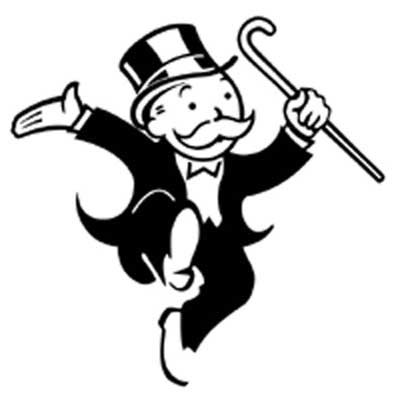 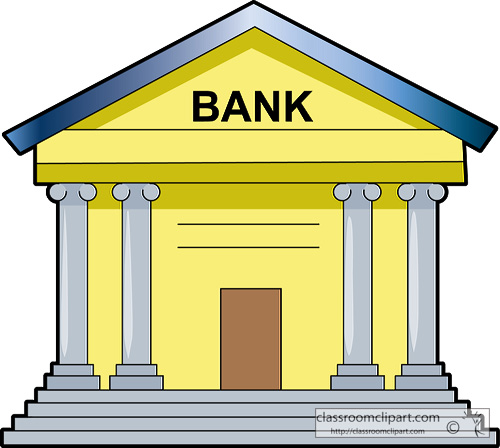 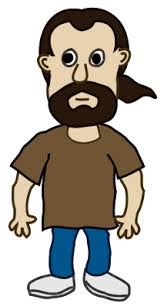 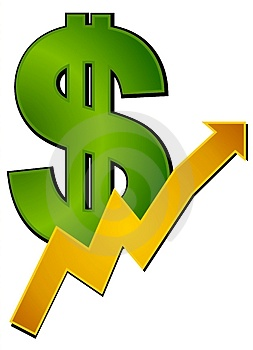 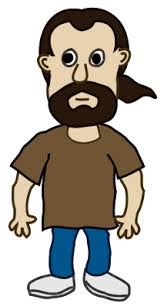 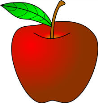 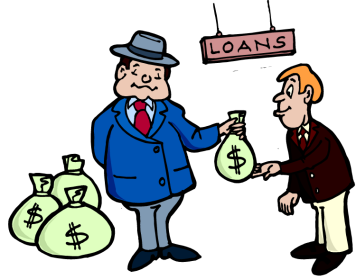 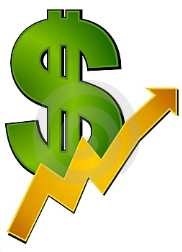 $2
$7
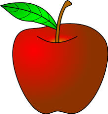 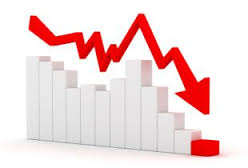 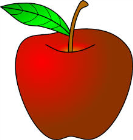 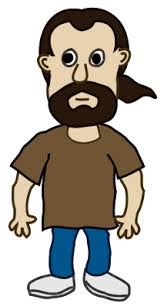 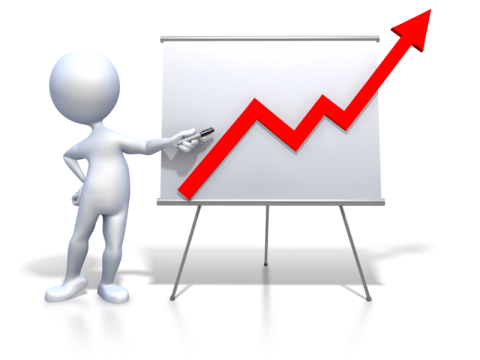 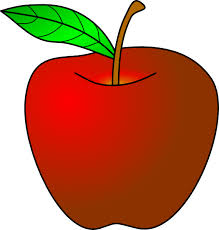 $5
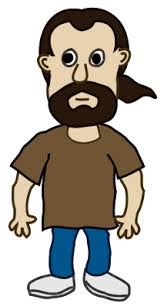 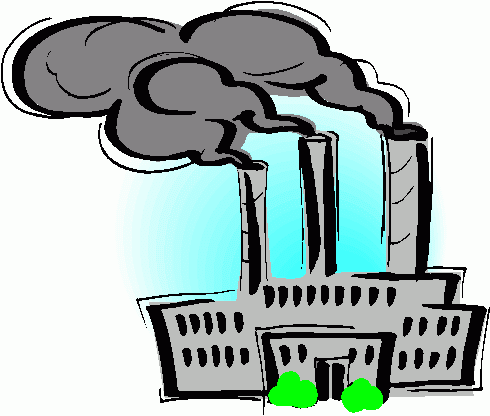 no more investing
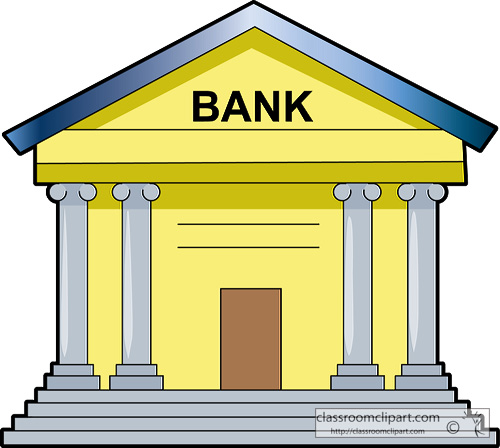 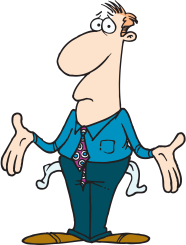 The Great Depression
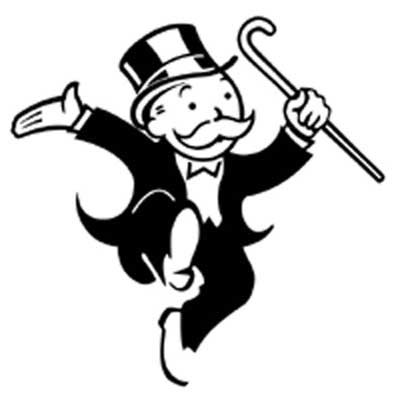 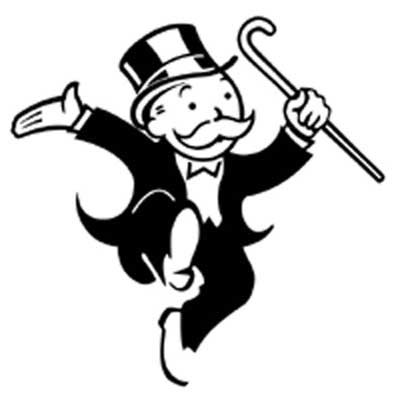 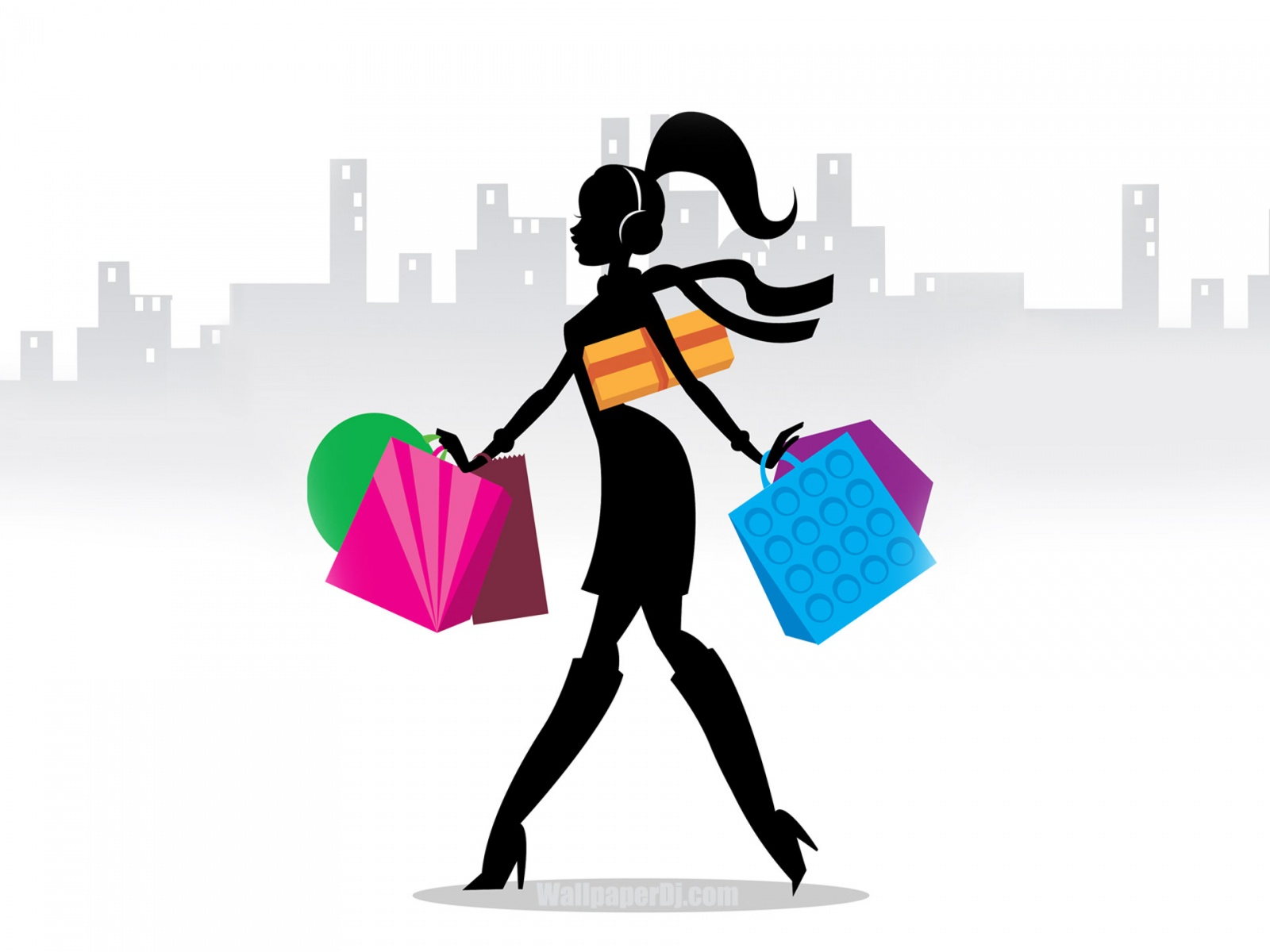 $95
$99
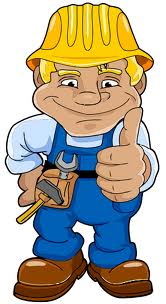 $1
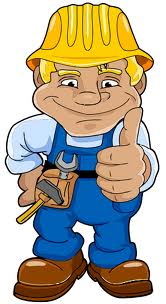 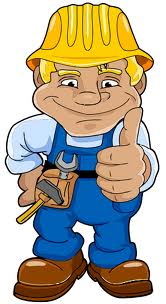 $5
$1
Buy Less
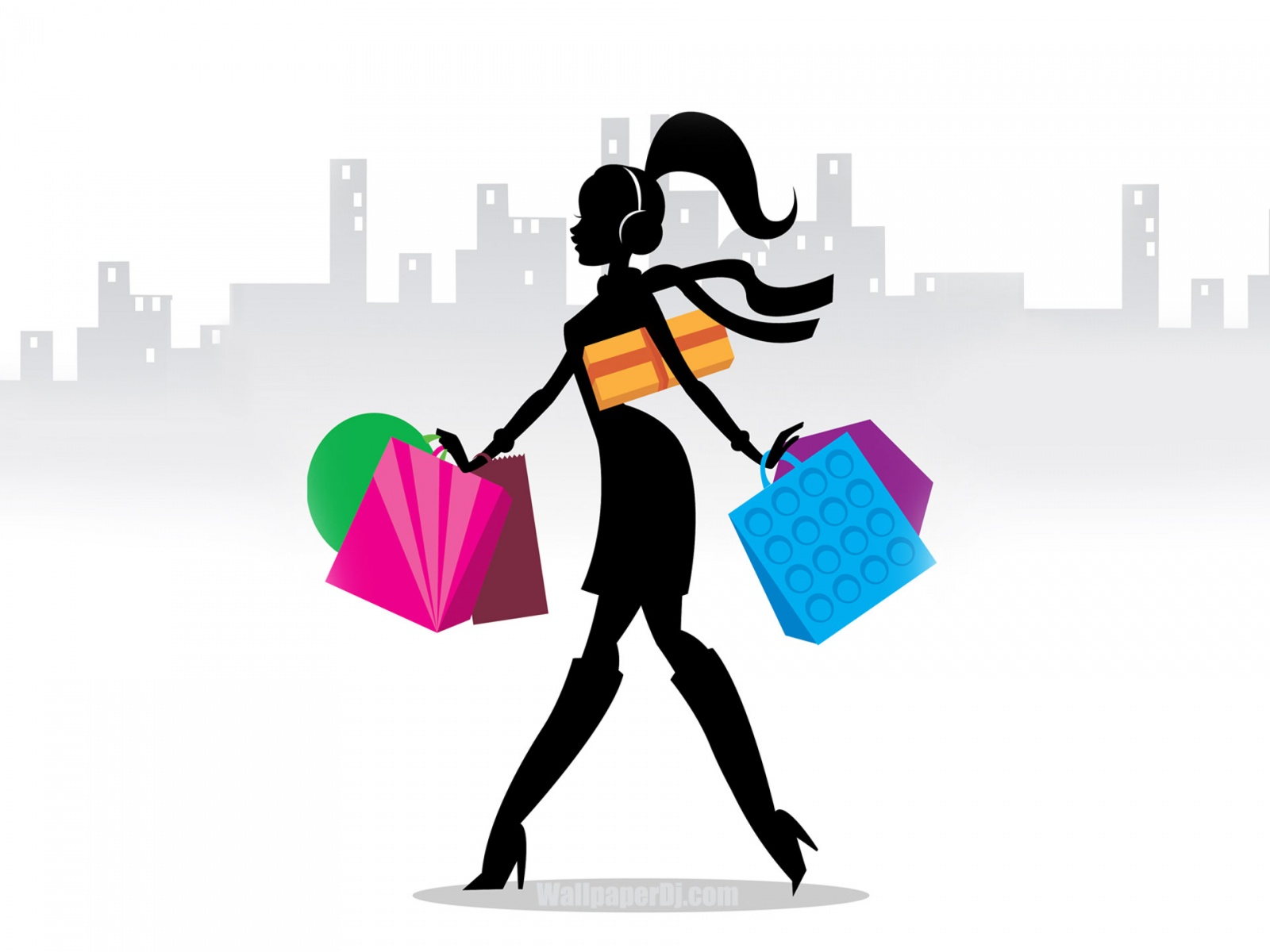 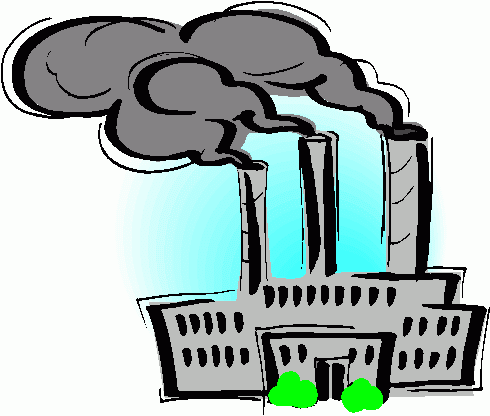 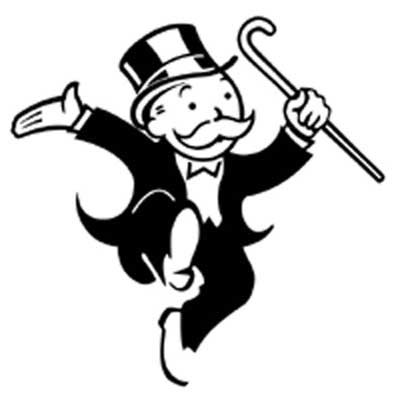 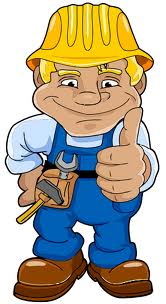 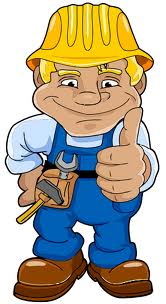 $0
Buy Less
Make Less
Less Workers
The Great Depression
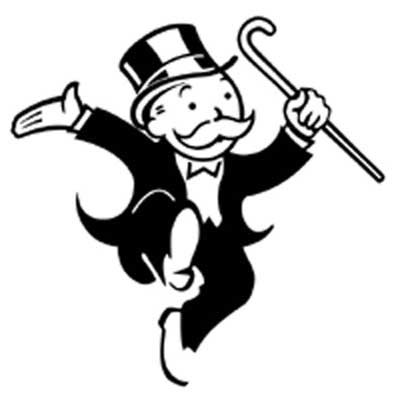 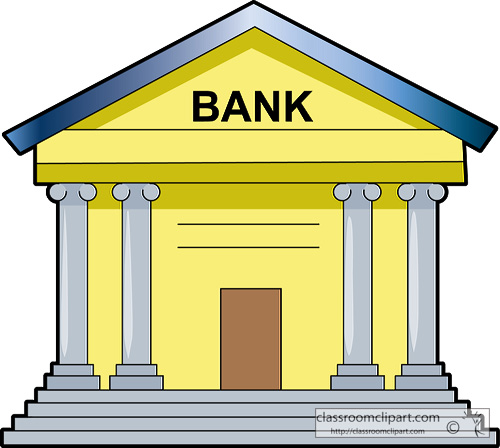 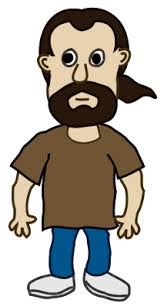 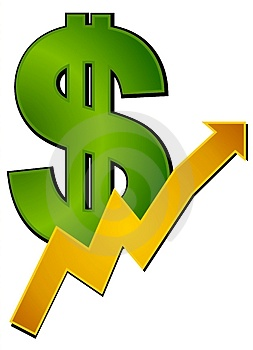 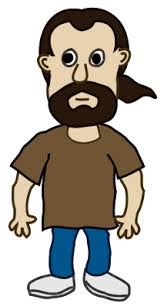 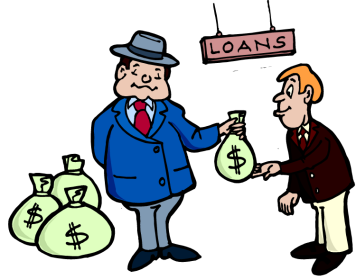 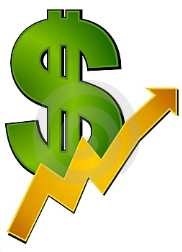 $2
$7
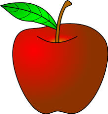 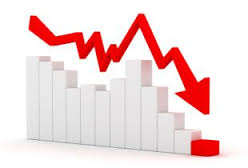 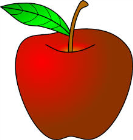 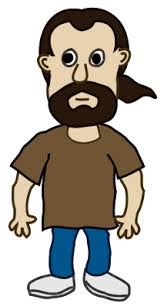 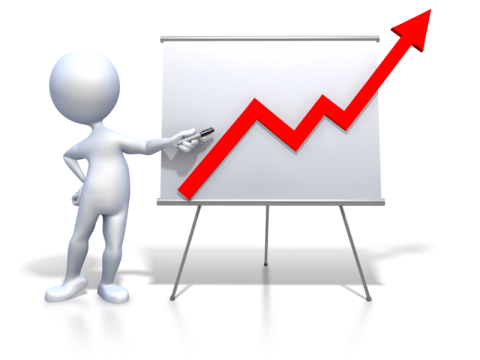 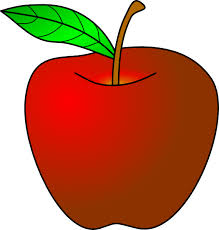 $5
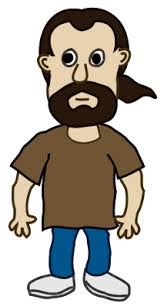 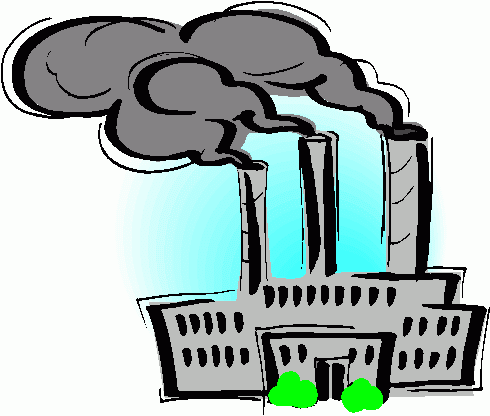 no more investing
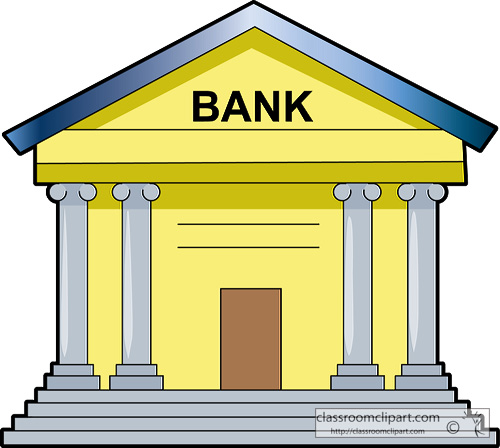 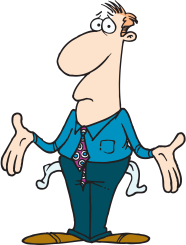 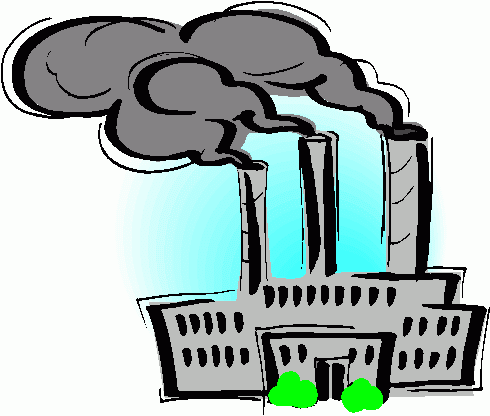 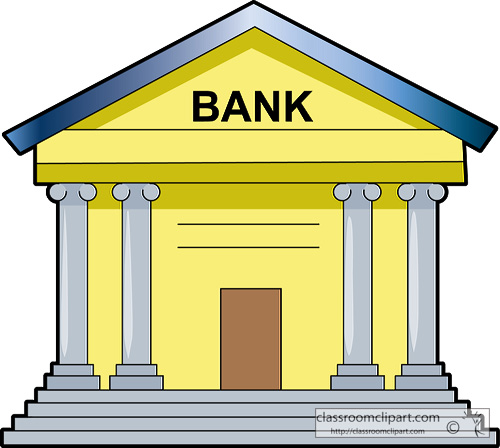 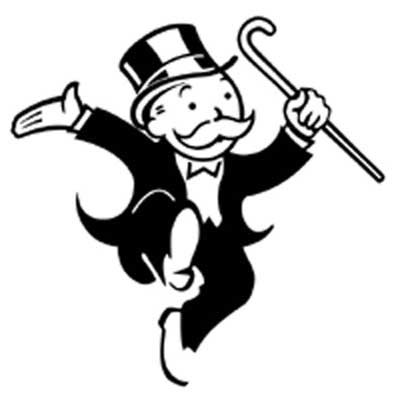 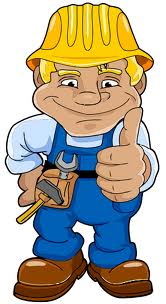 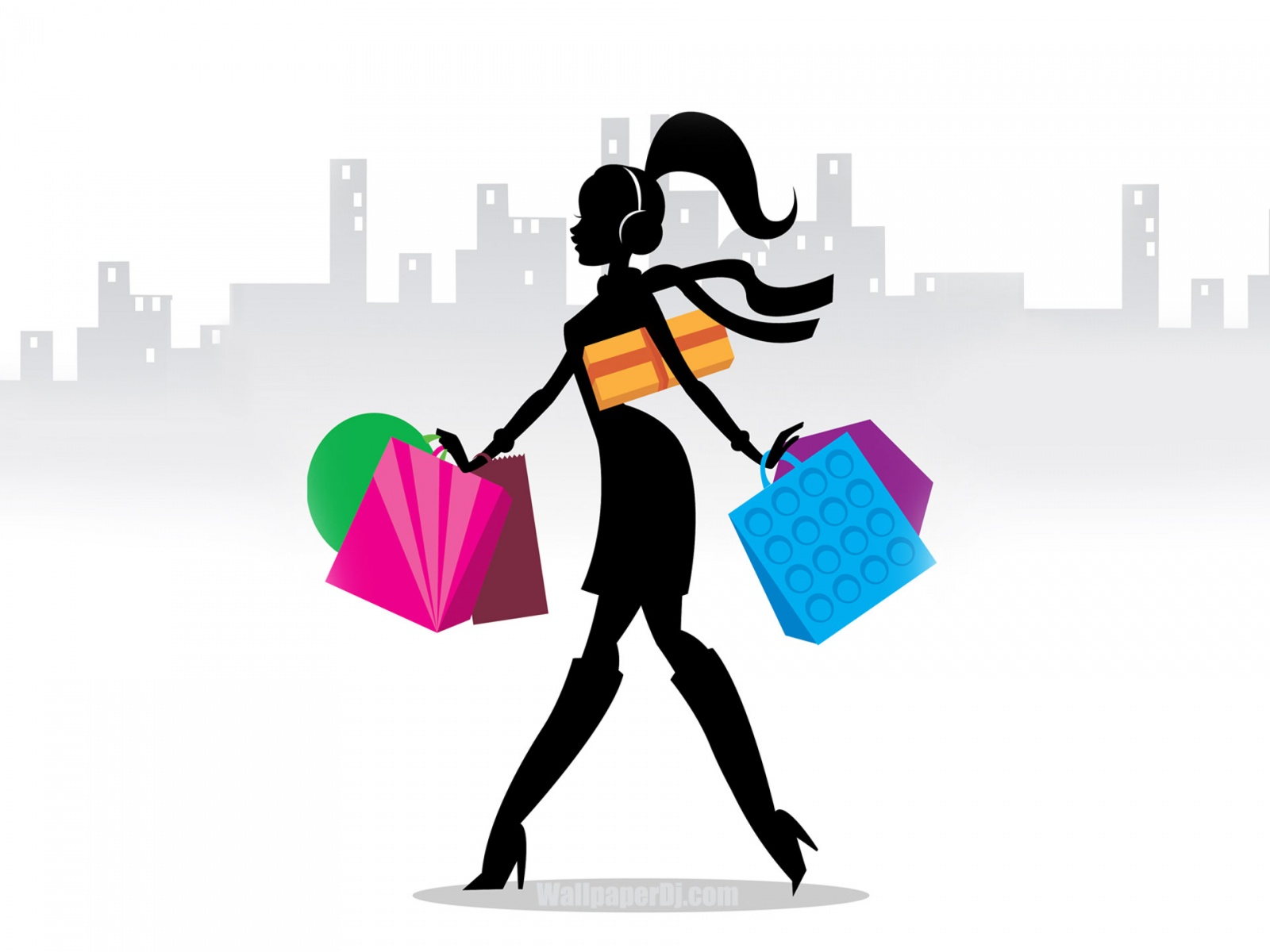 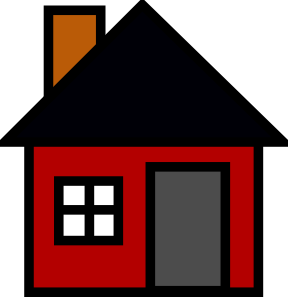 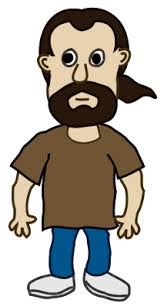 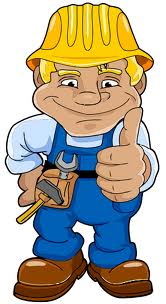 Buy MORE!
Buy LESS!
The Great Depression
The Great Depression
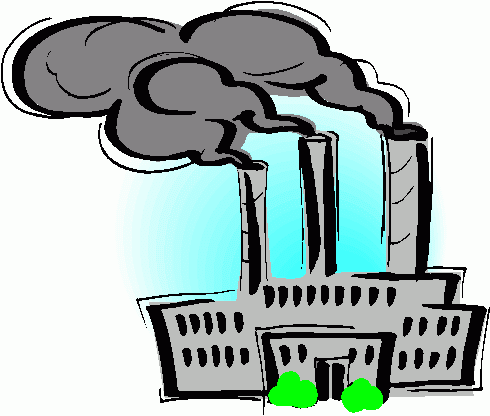 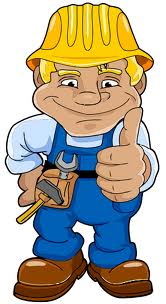 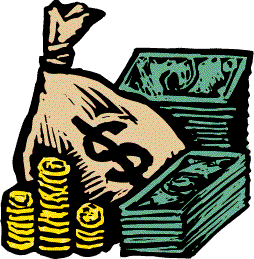 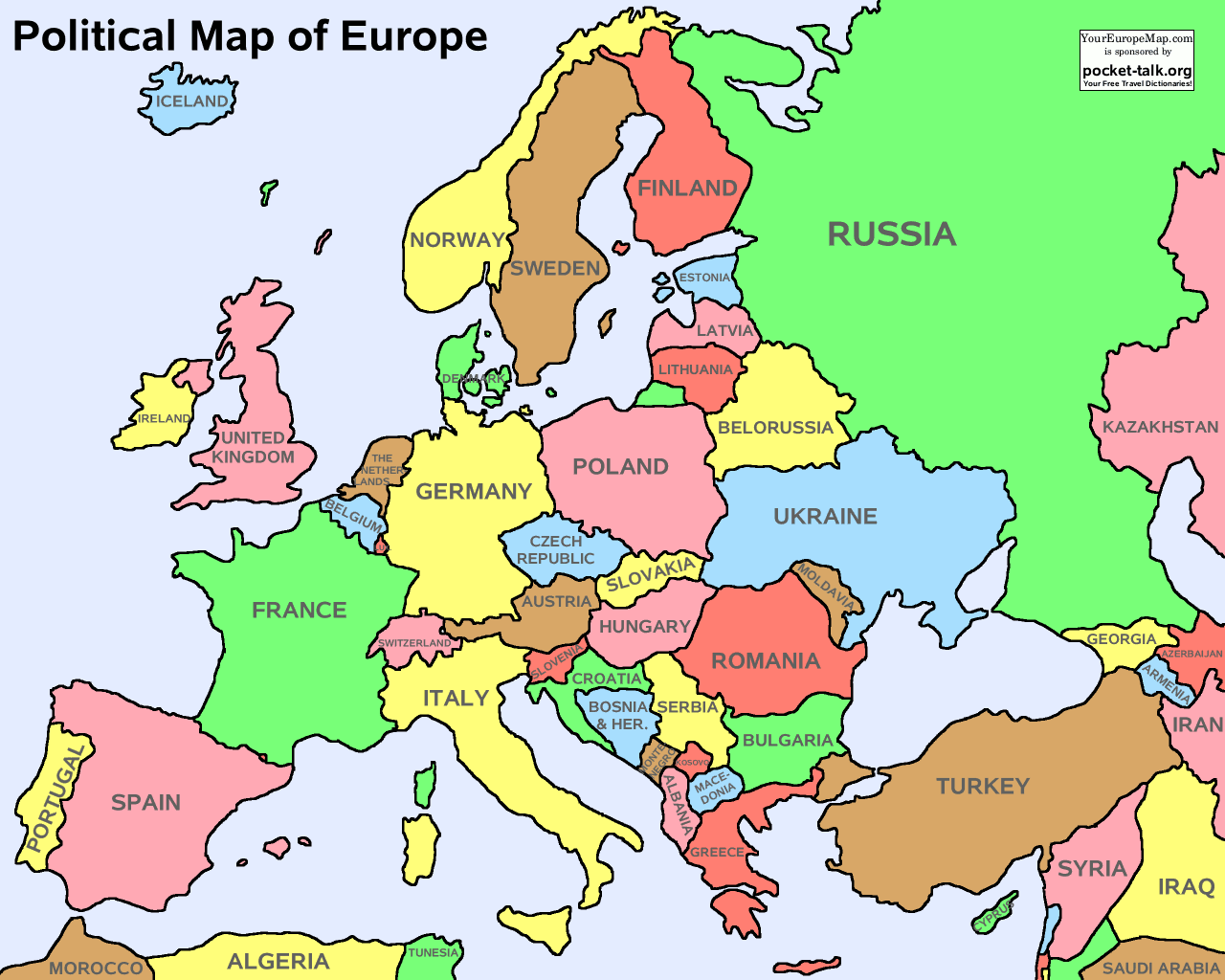 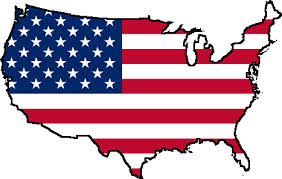 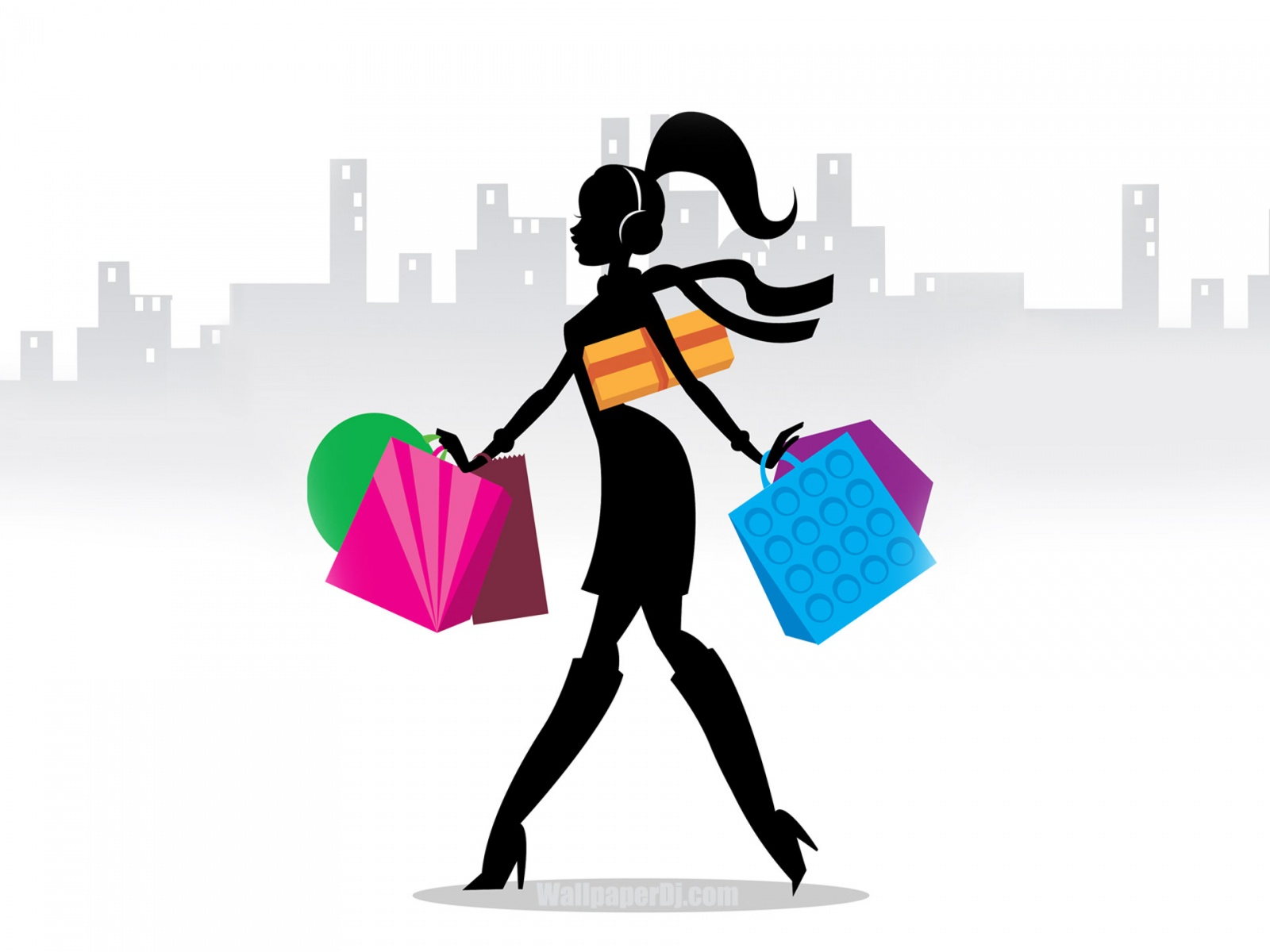 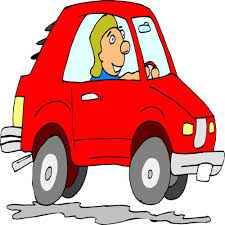 Buy Less
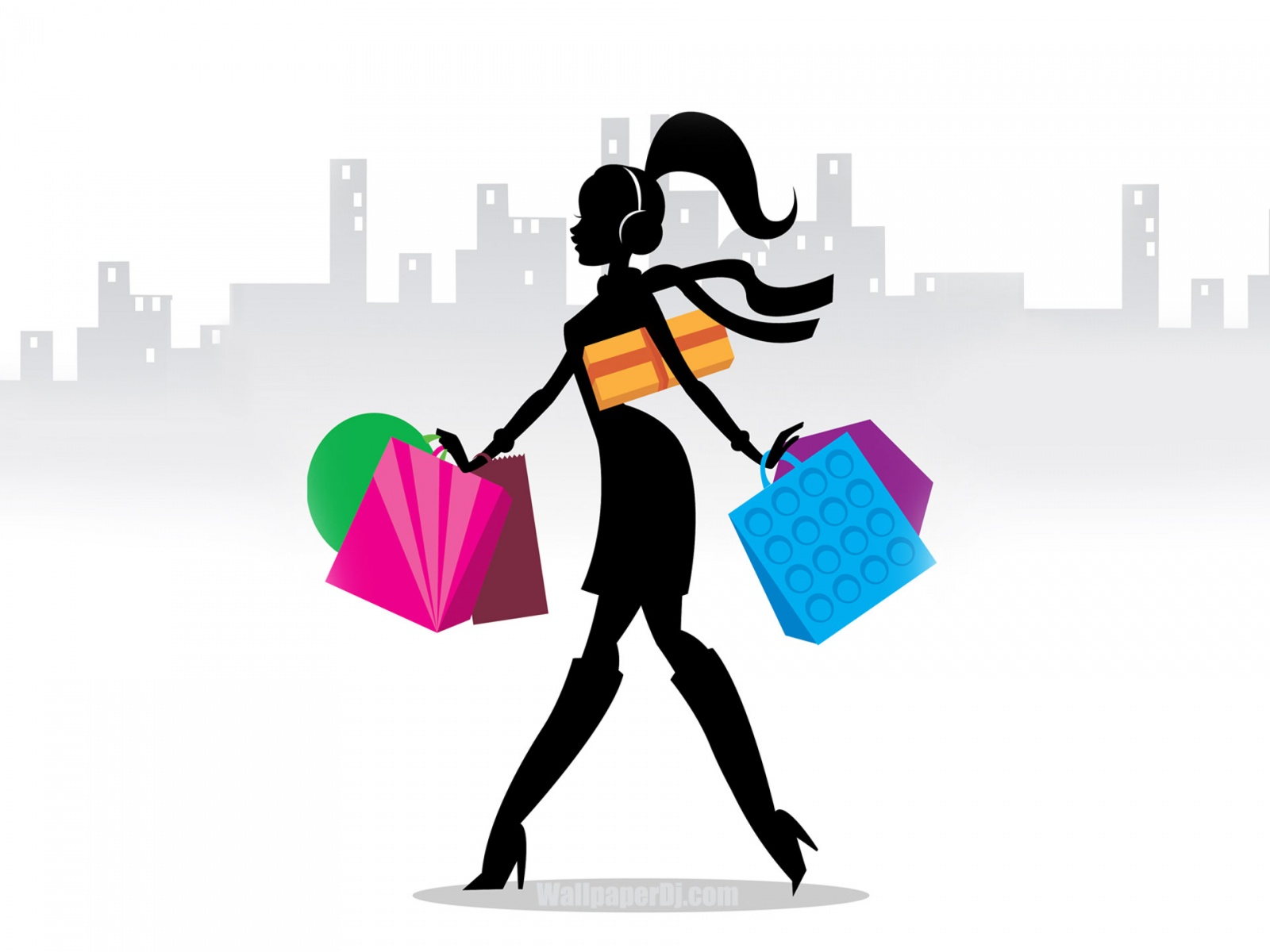 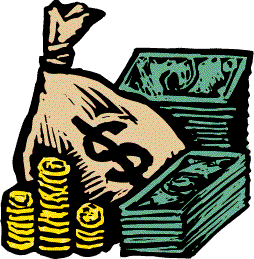 Buy MORE!
The Great Depression
$100 Tax to Export to US
Tariff
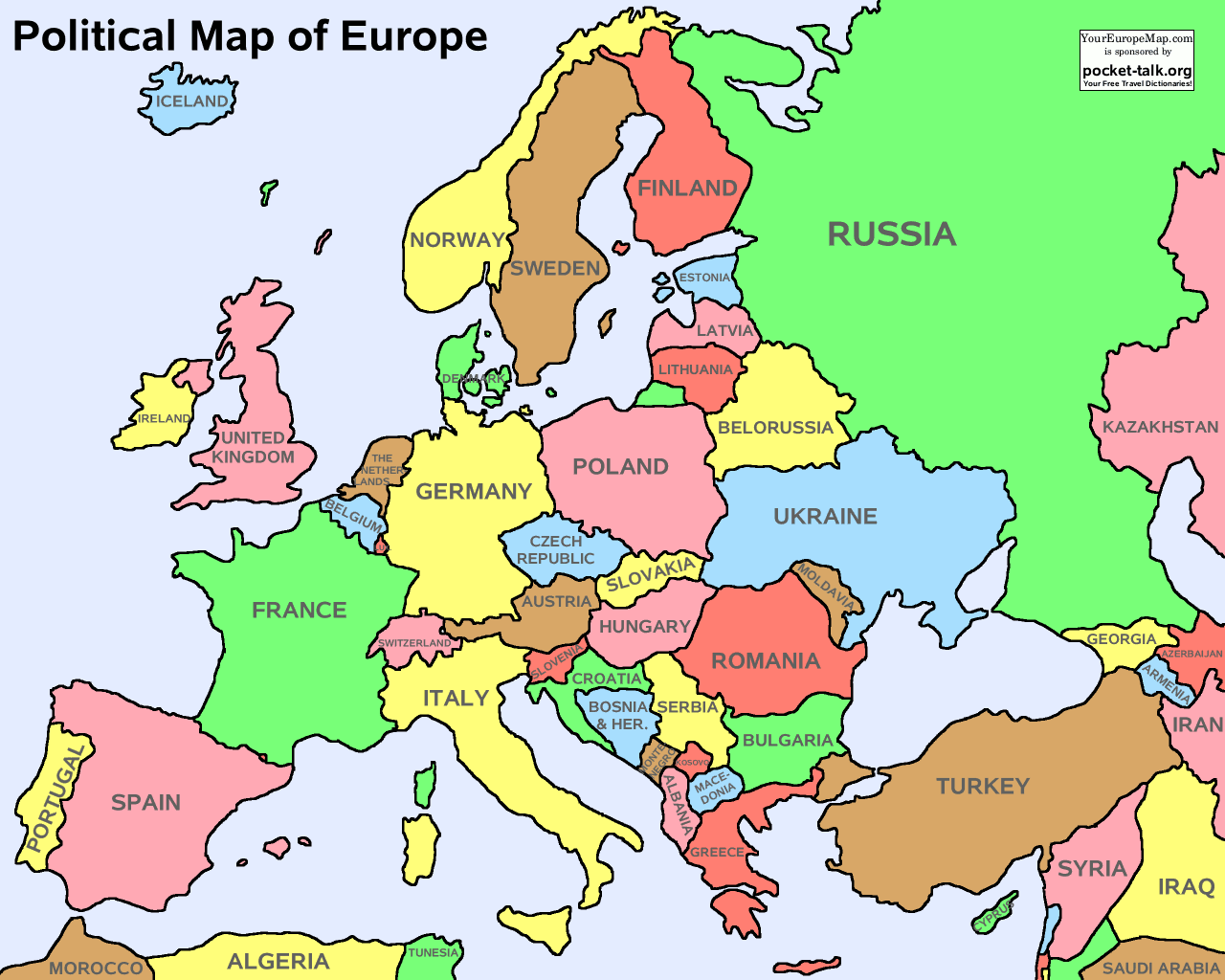 Less People to Sell
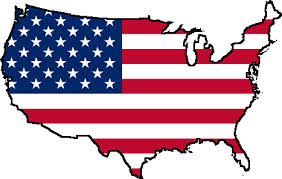 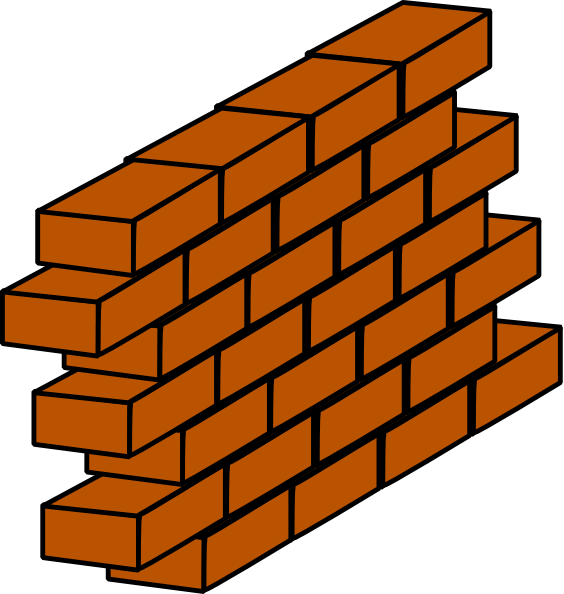 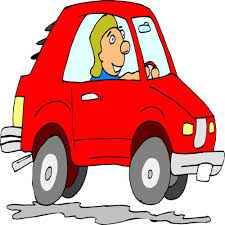 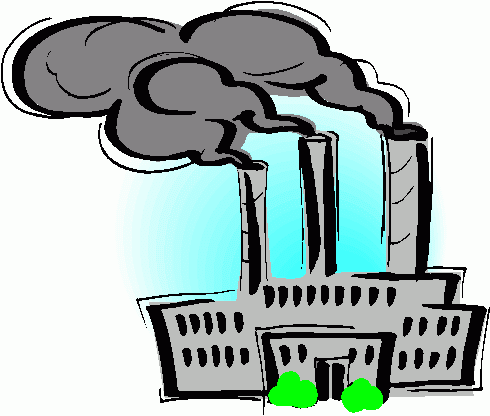 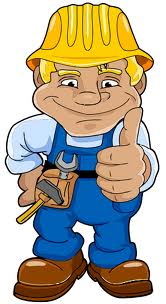 Make Less
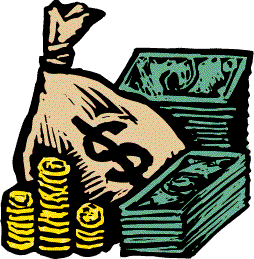 Less Workers
The Great Depression
$100 Tax to Export to France
$100 Tax to Export to US
Tariff
Less People to Sell
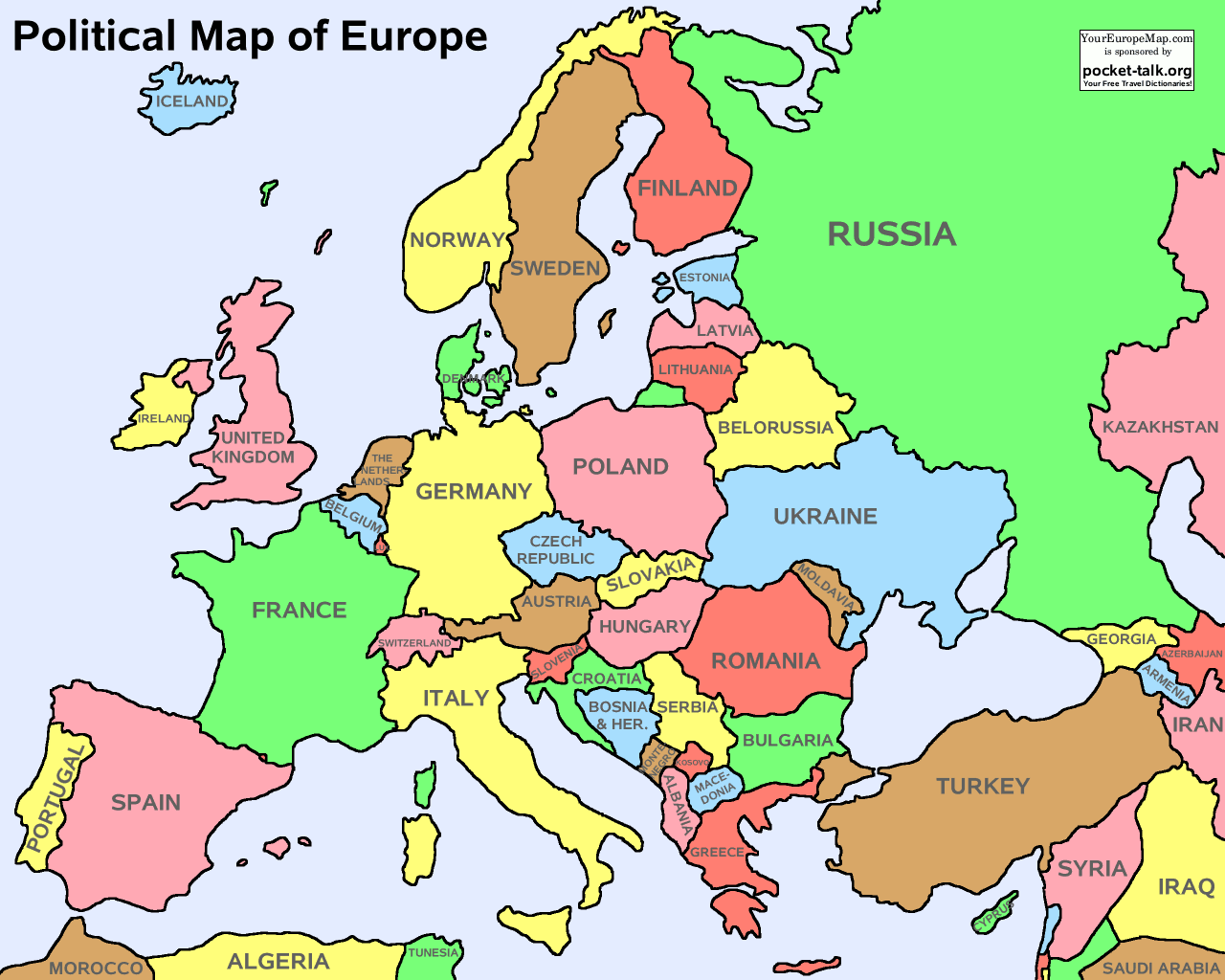 Less People to Sell
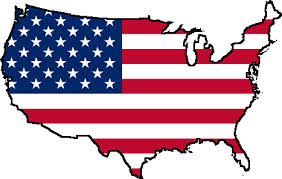 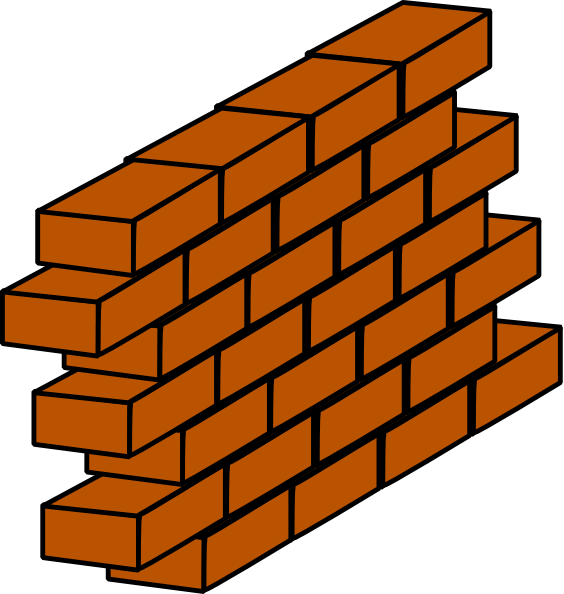 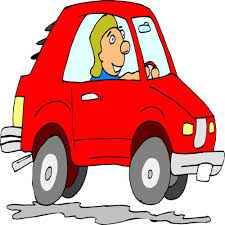 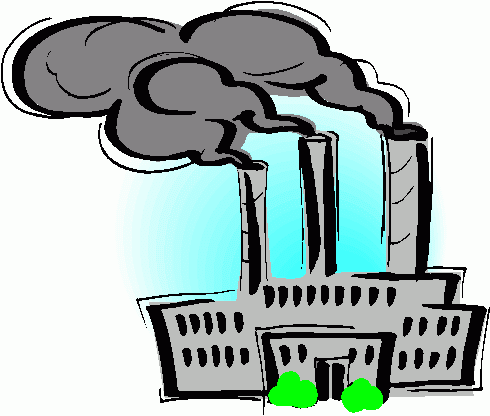 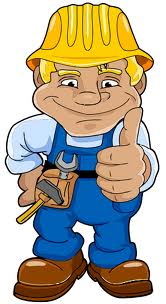 Make Less
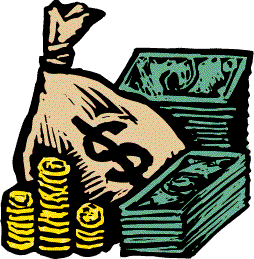 Less Workers
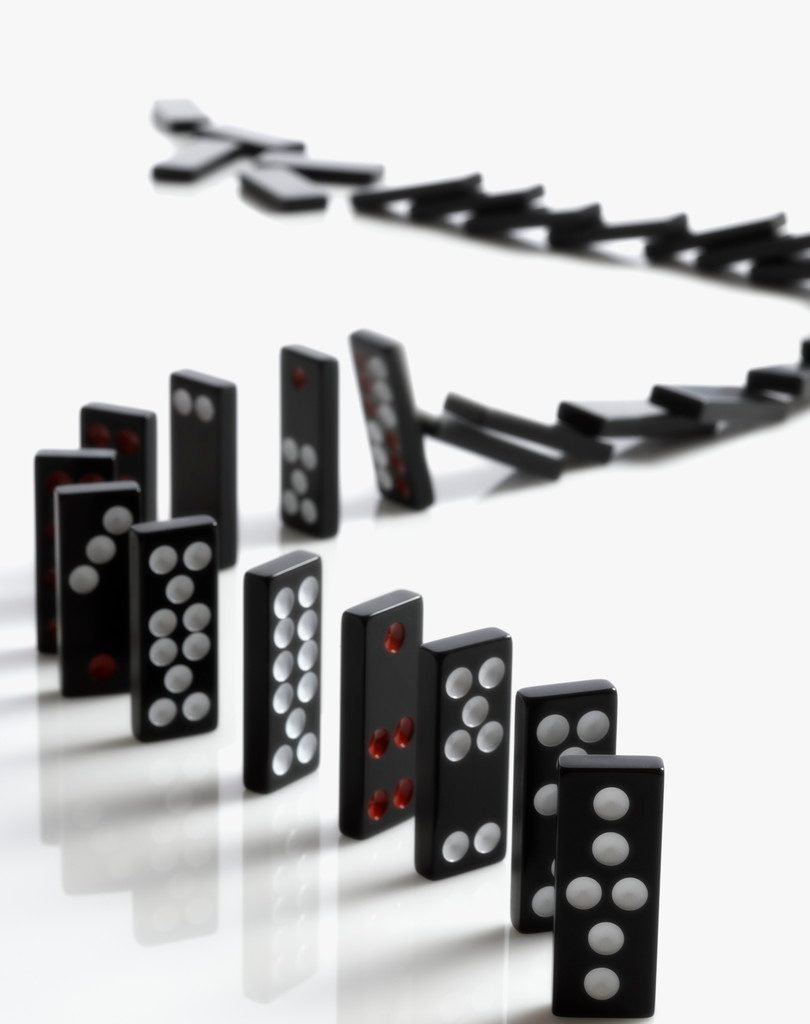 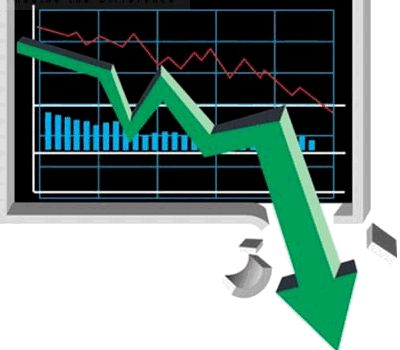 The 
Great Depression
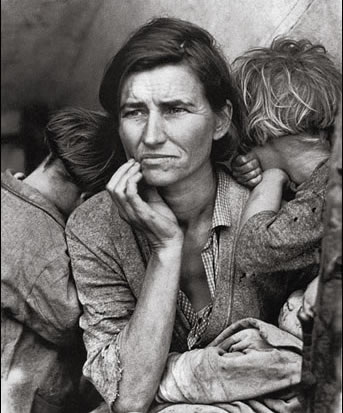 Rise of Dictators
Post WWI countries in rough shape
BUT they rebound – Europe is doing well
THEN The Great Depression
Europe falls apart
People are unemployed
No money, no food
Desperately want help
Turn to anyone
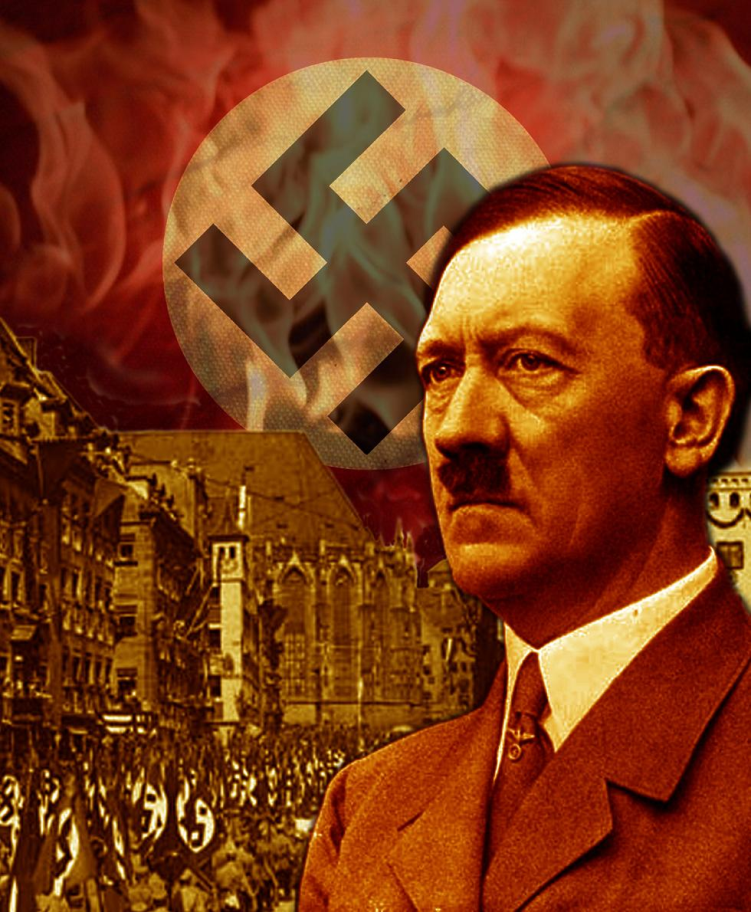 Rise of Dictators
Fascism
Militant Political Movement
Emphasized 
Loyalty to the nation (extreme nationalism)
Obedience to the leader
Belief
Do not care about individual rights or democracy
Do not care about communism or capitalism
Its all about making the nation strong
Totalitarian gov’t
Violence, War, and Imperialism are necessary
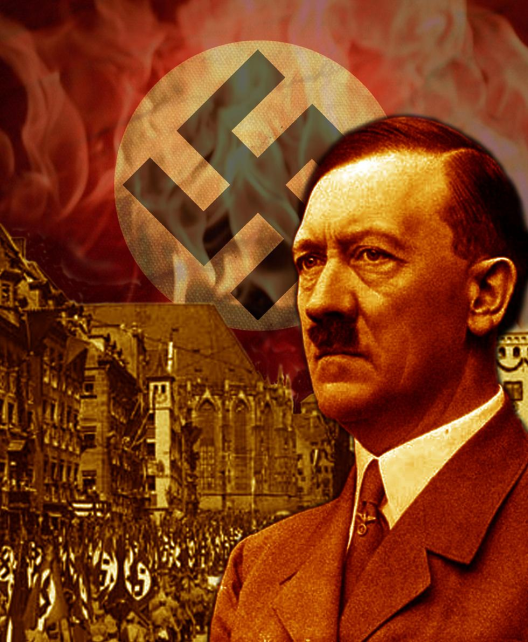 Rise of Dictators
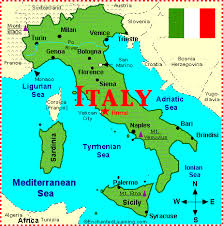 Benito Mussolini
Italy
“Il Duce”
The leader
Adolph Hitler
Germany
Der Fuhrer
The leader
Joseph Stalin
Soviet Union
Japan – Similar, but no Dictator 
Military in control
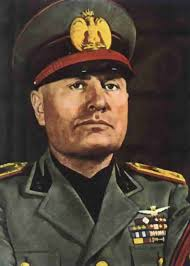 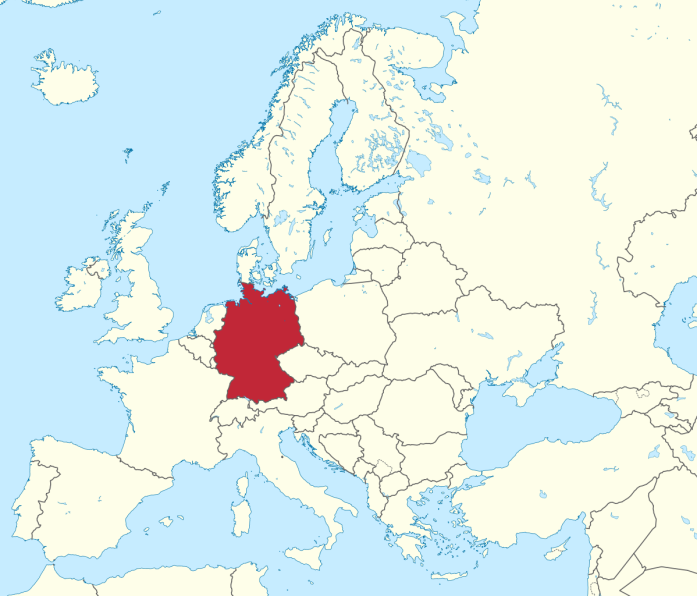 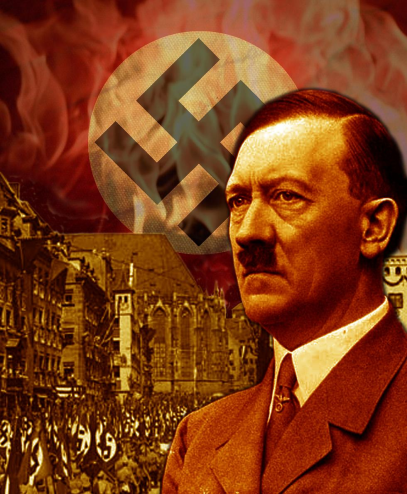 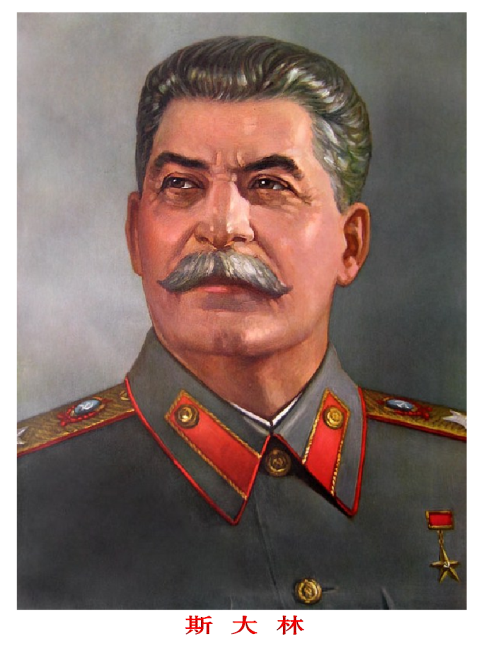 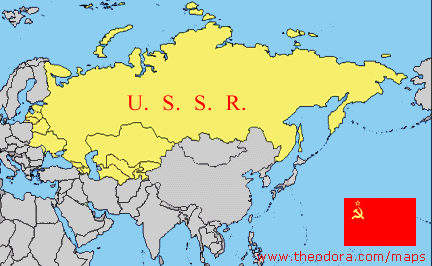